Existing Building Commissioning Workshop: Series 16, Session 4
A Field Introduction to Hot Gas Bypass and the Vapor Compression Cycle
Presented By:
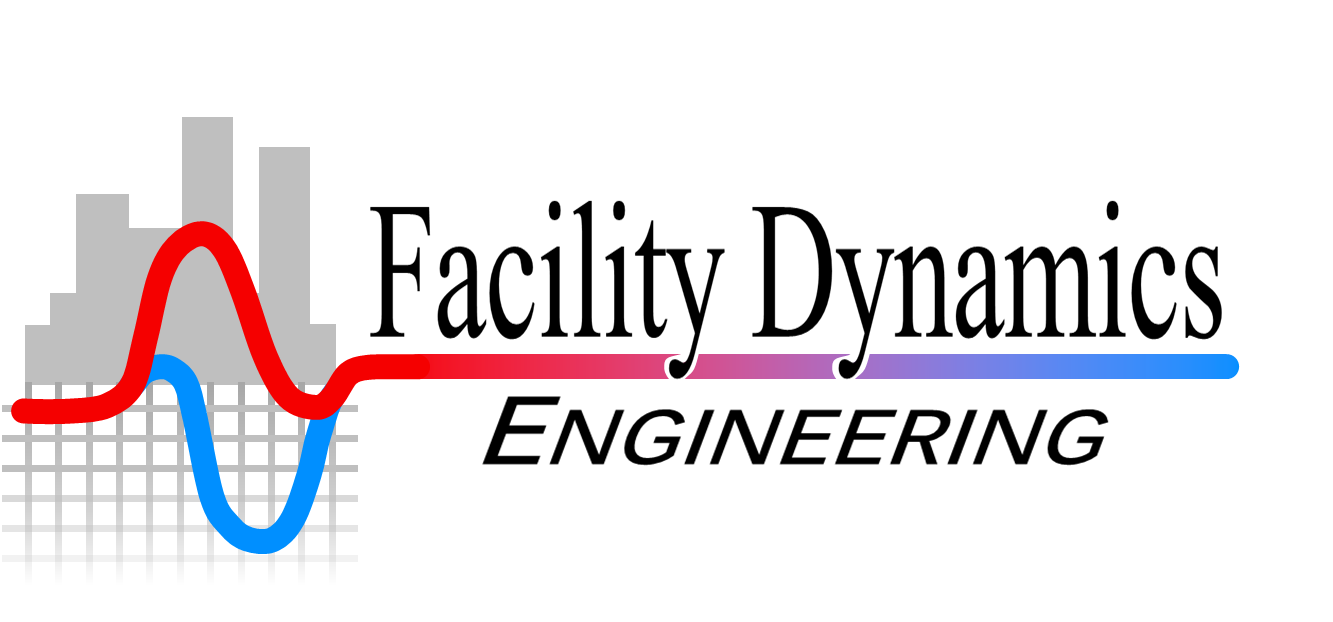 David Sellers
Senior Engineer, Facility Dynamics Engineering
Get Connected with My Poll Everywhere
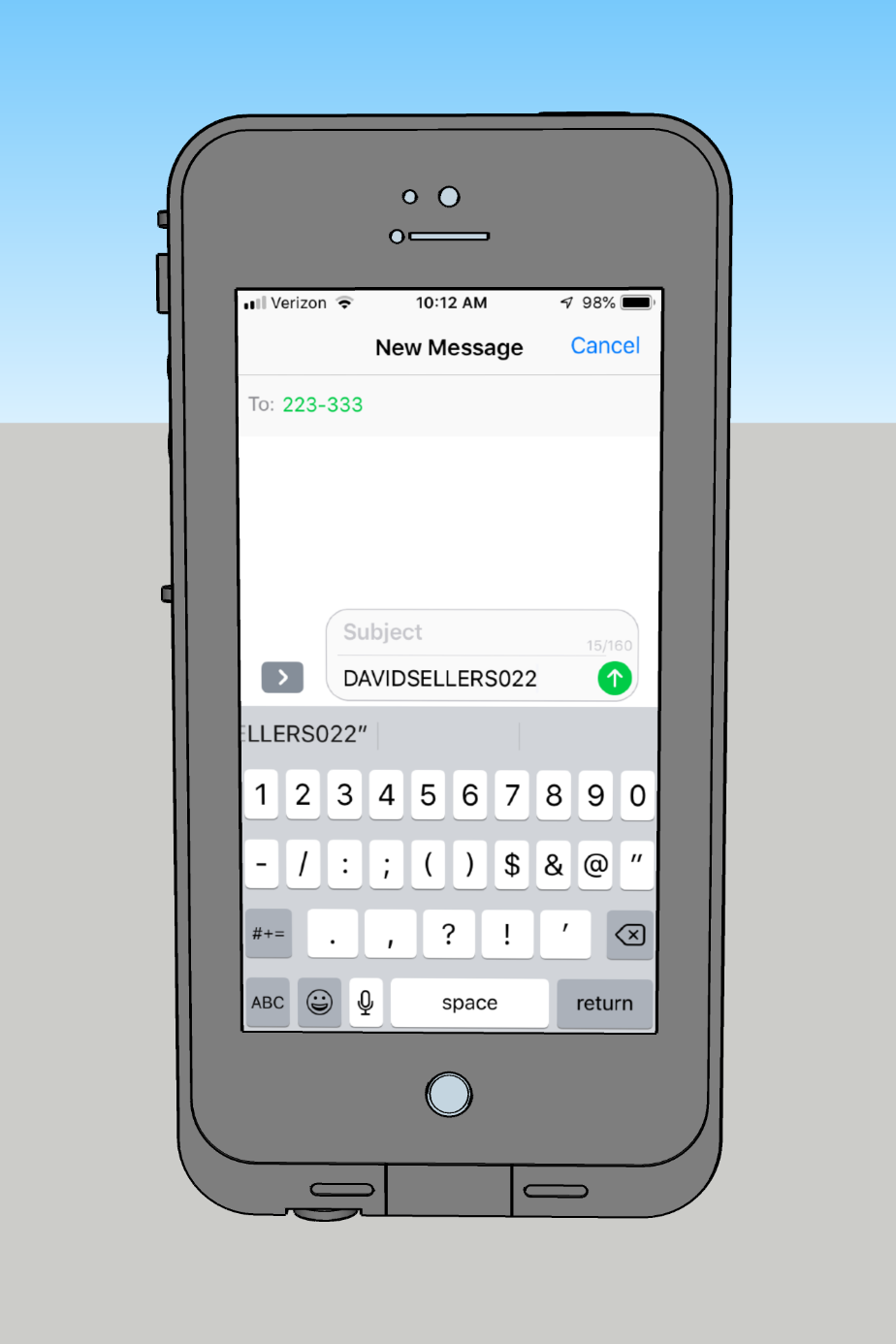 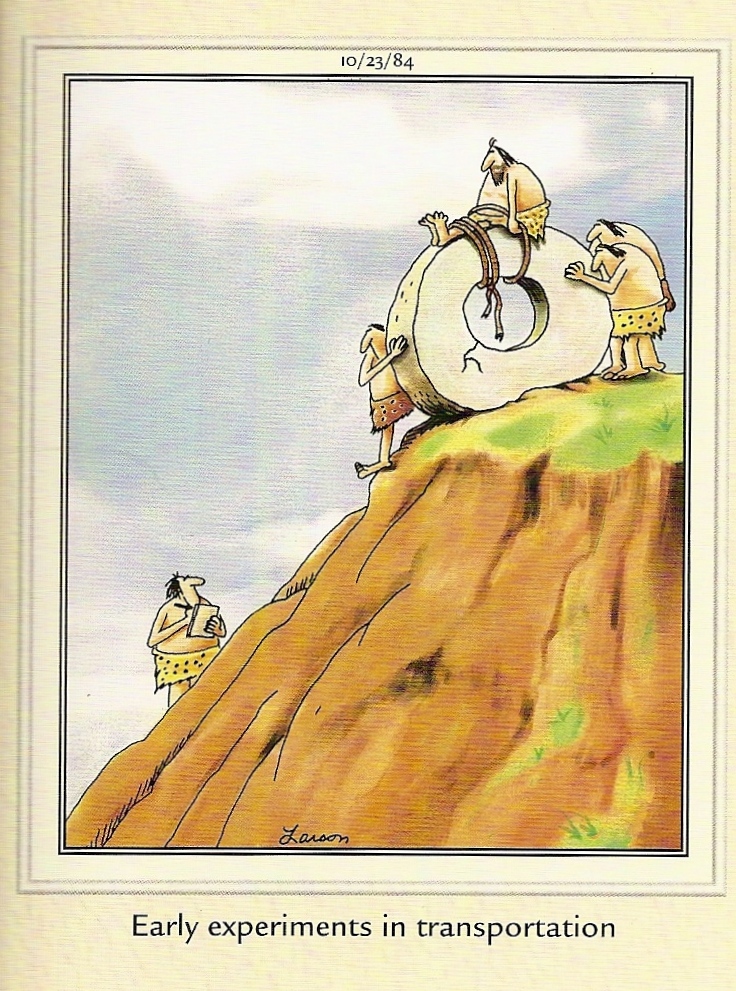 Via text messaging
Step 1
Text DAVIDSELLERS022 to 22333 (the hyphen gets inserted automatically on some phones)
Get Connected with My Poll Everywhere
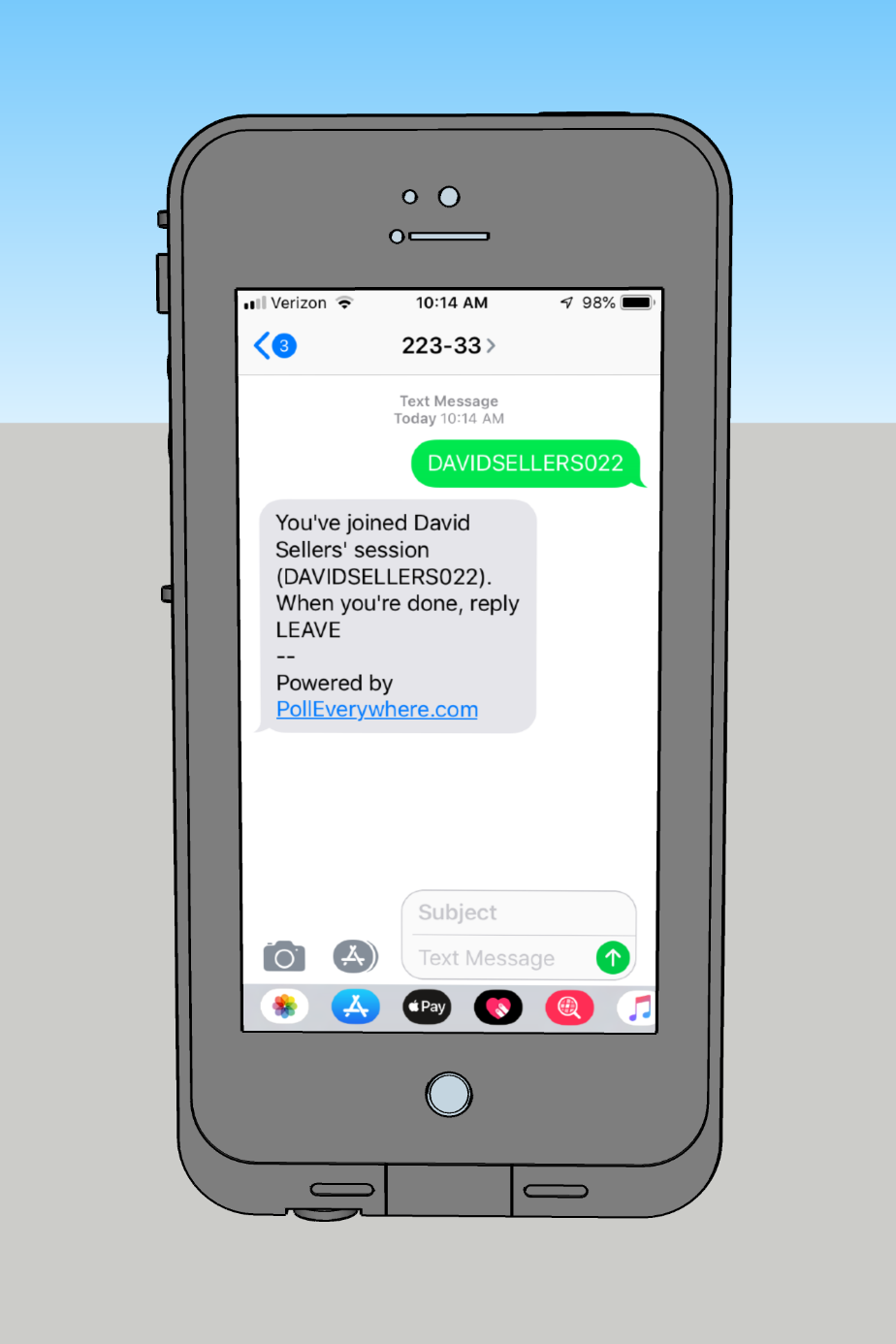 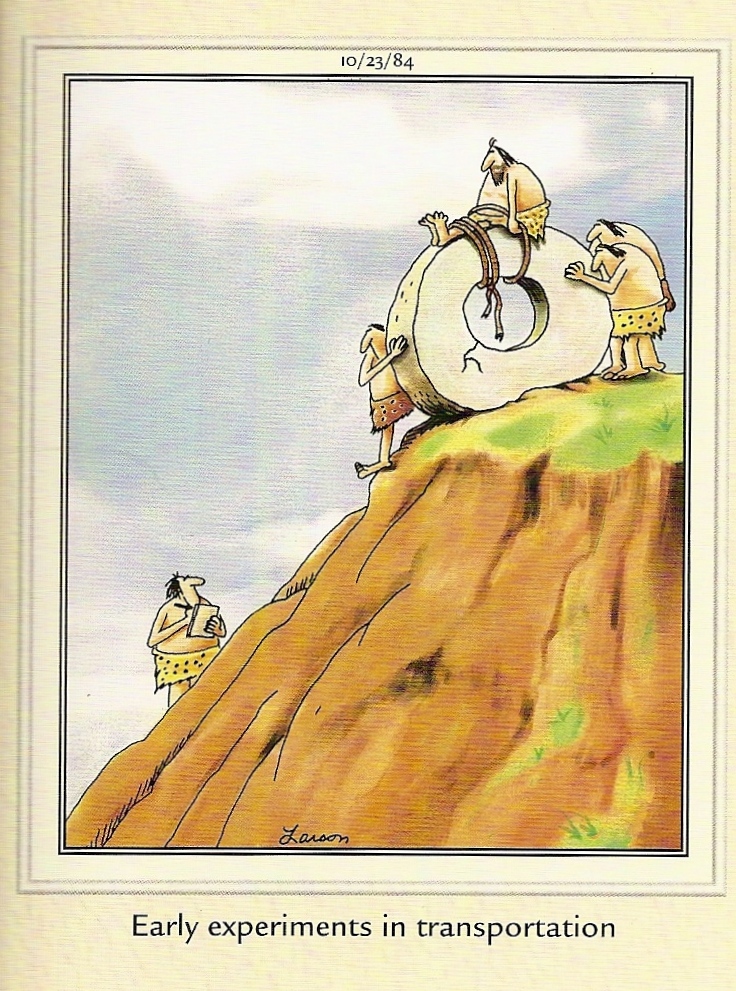 Via text messaging
Step 2
Receive confirmation that you have joined the session
Get Connected with My Poll Everywhere
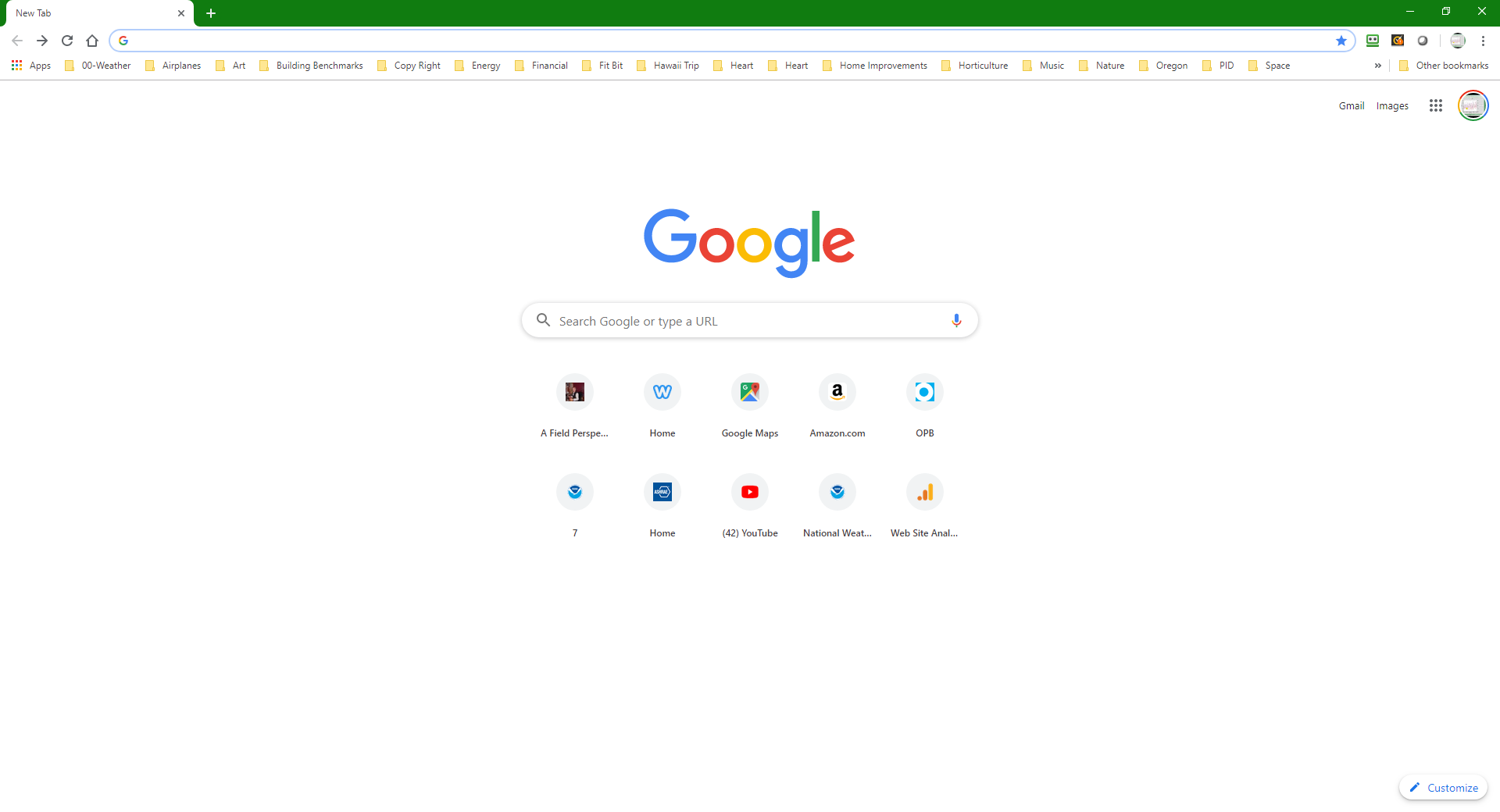 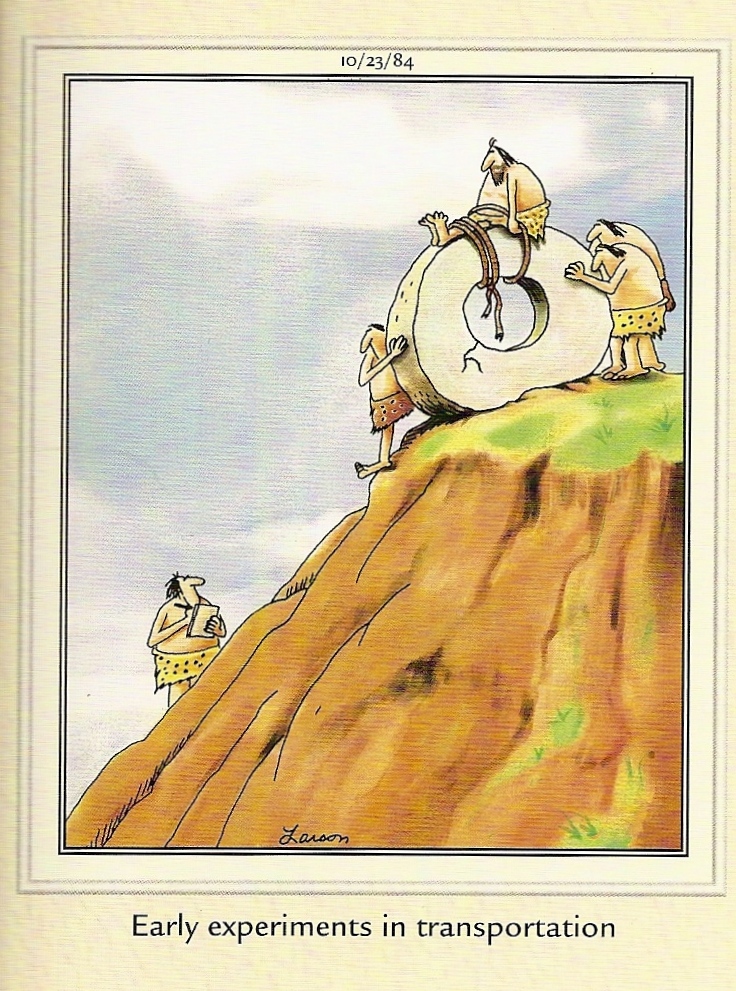 Via web browser
Step 1
Go to pollev.com/davidsellers022
Get Connected with My Poll Everywhere
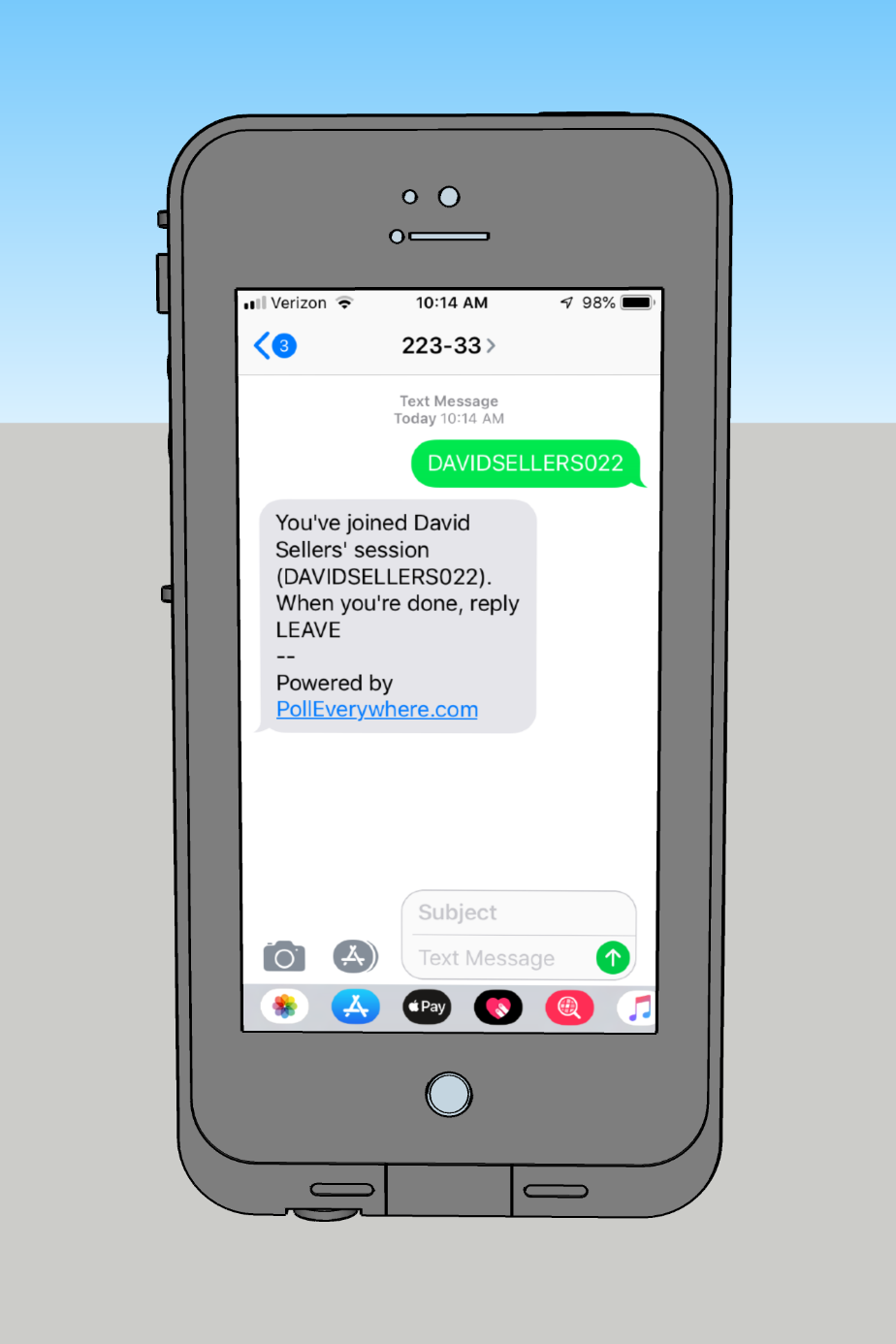 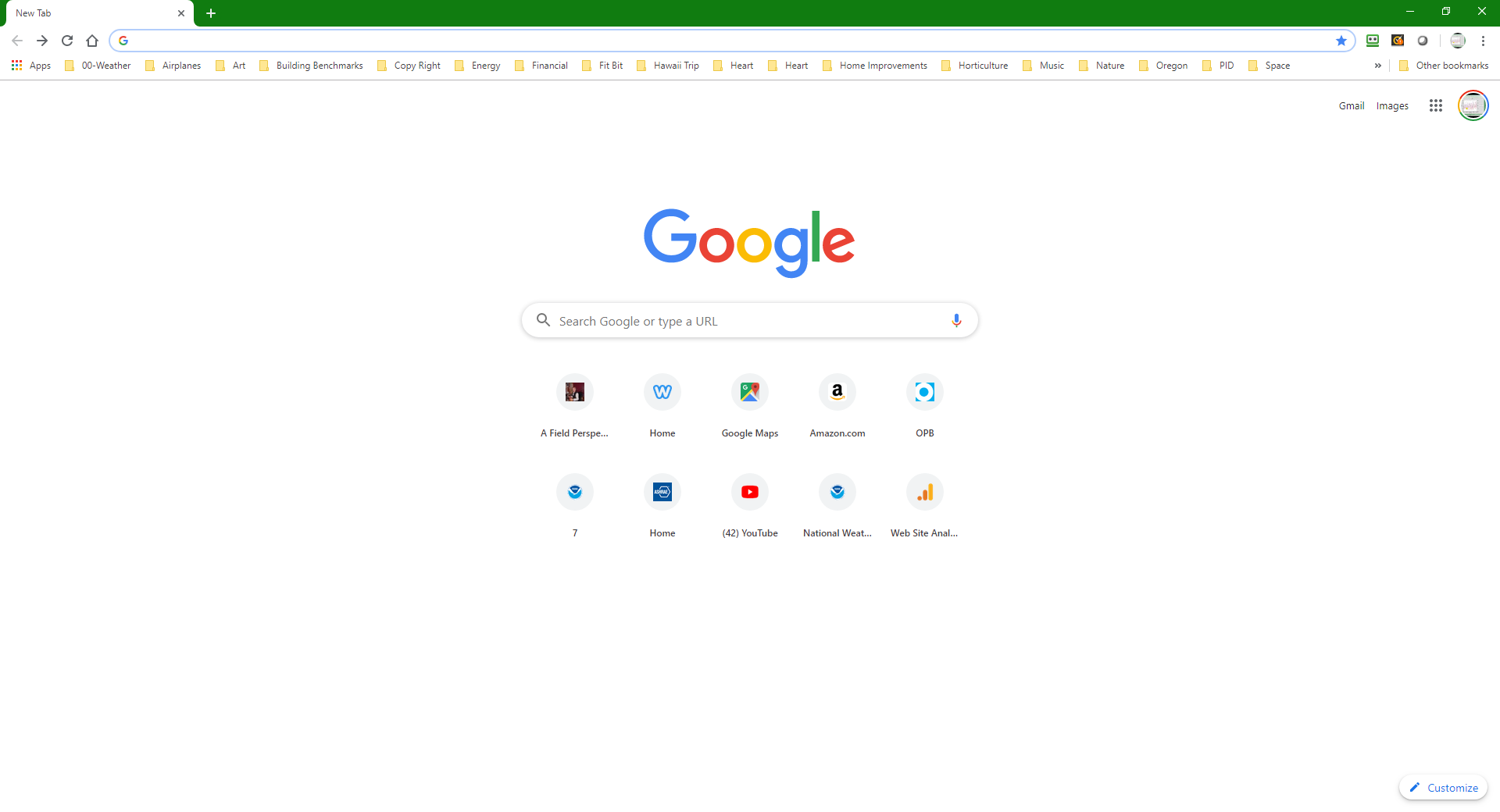 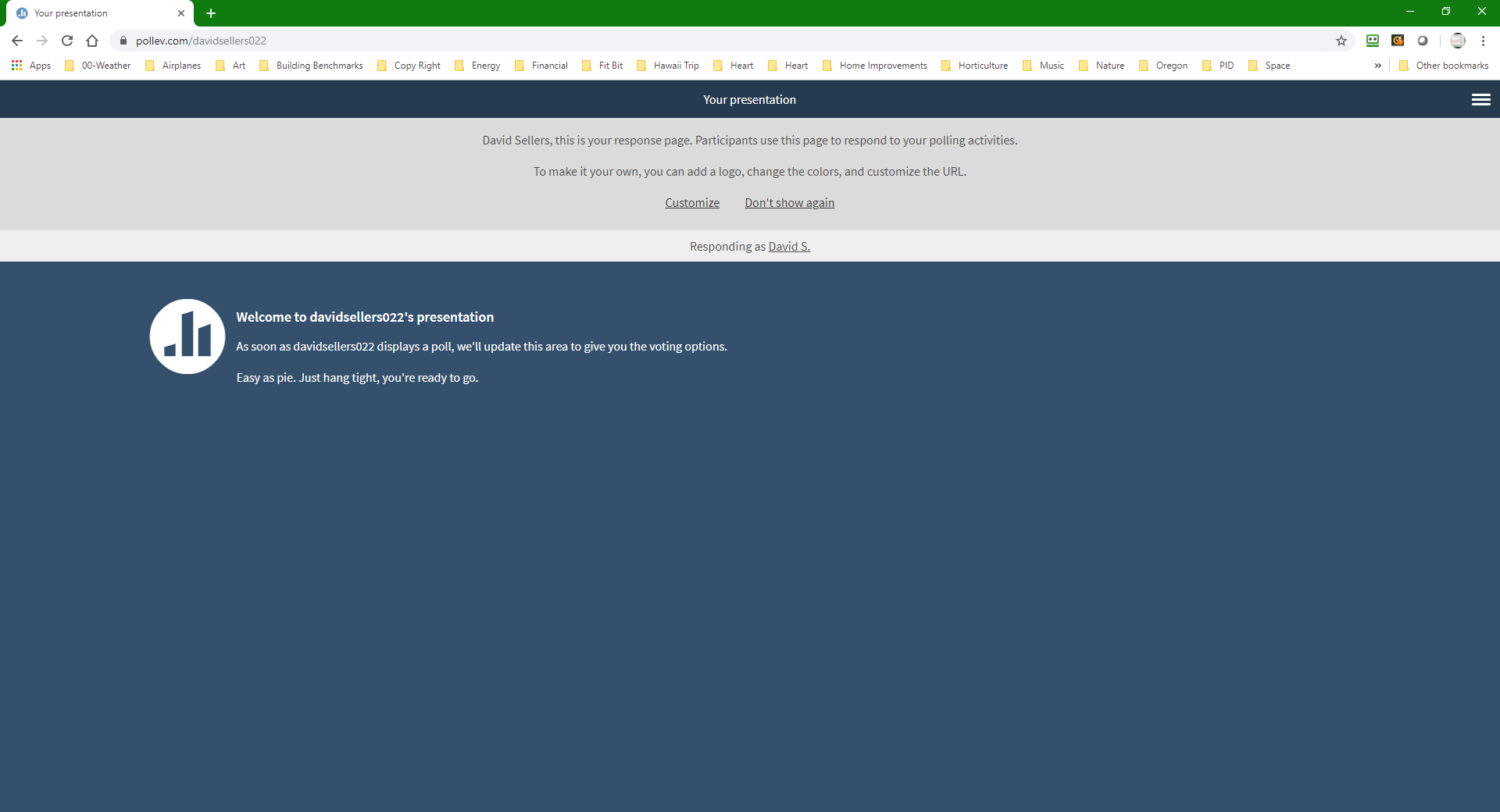 Via web browser
Step 1
Go to pollev.com/davidsellers022
Get Connected with My Poll Everywhere
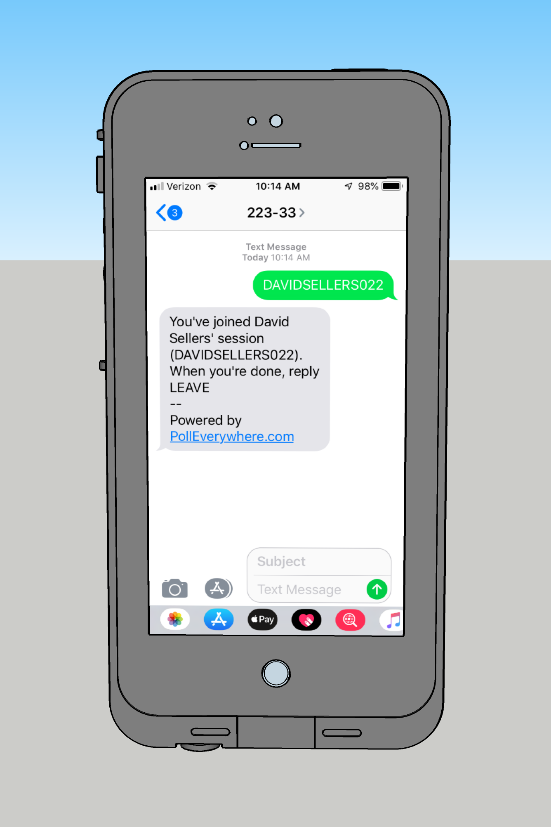 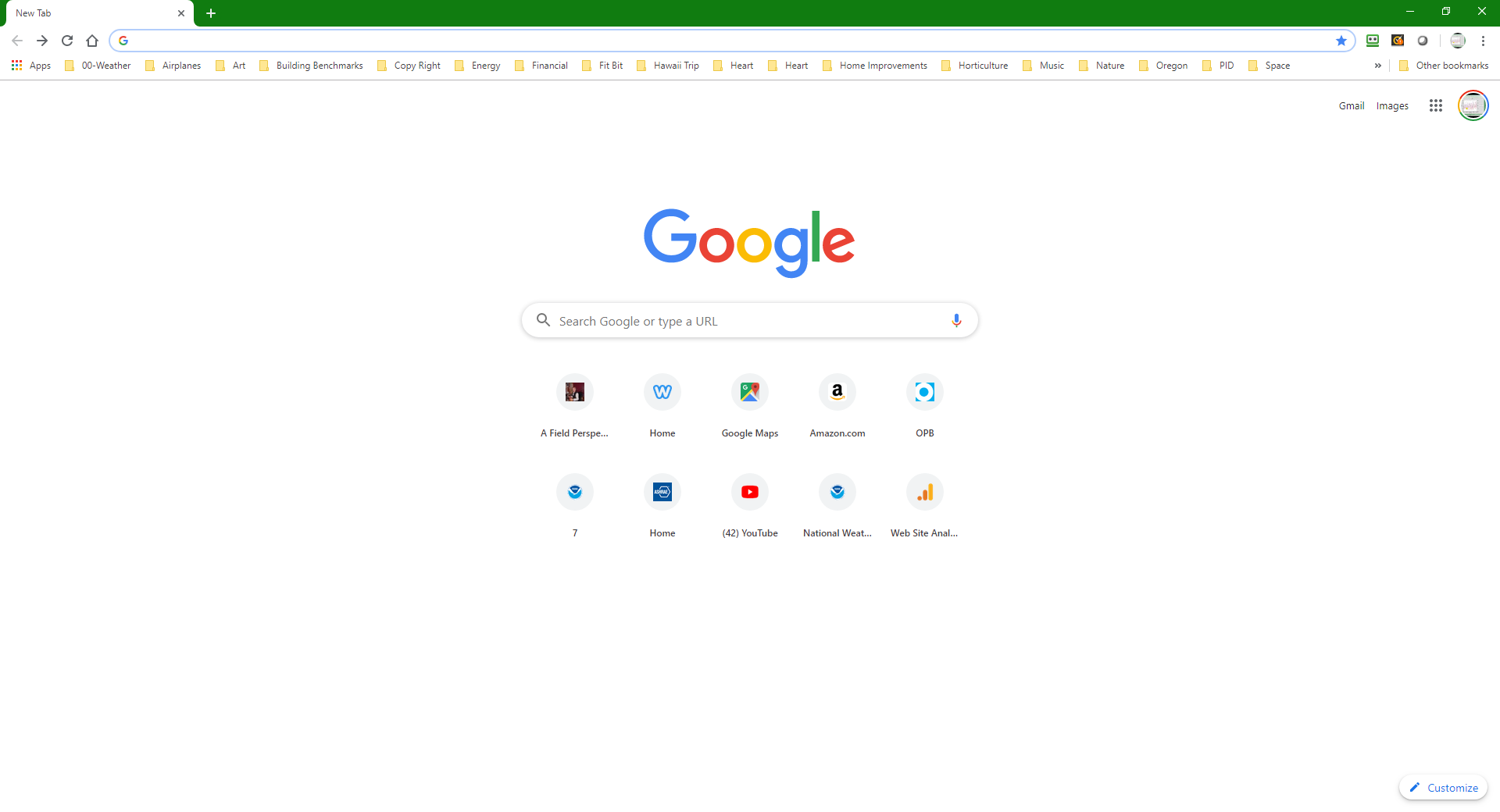 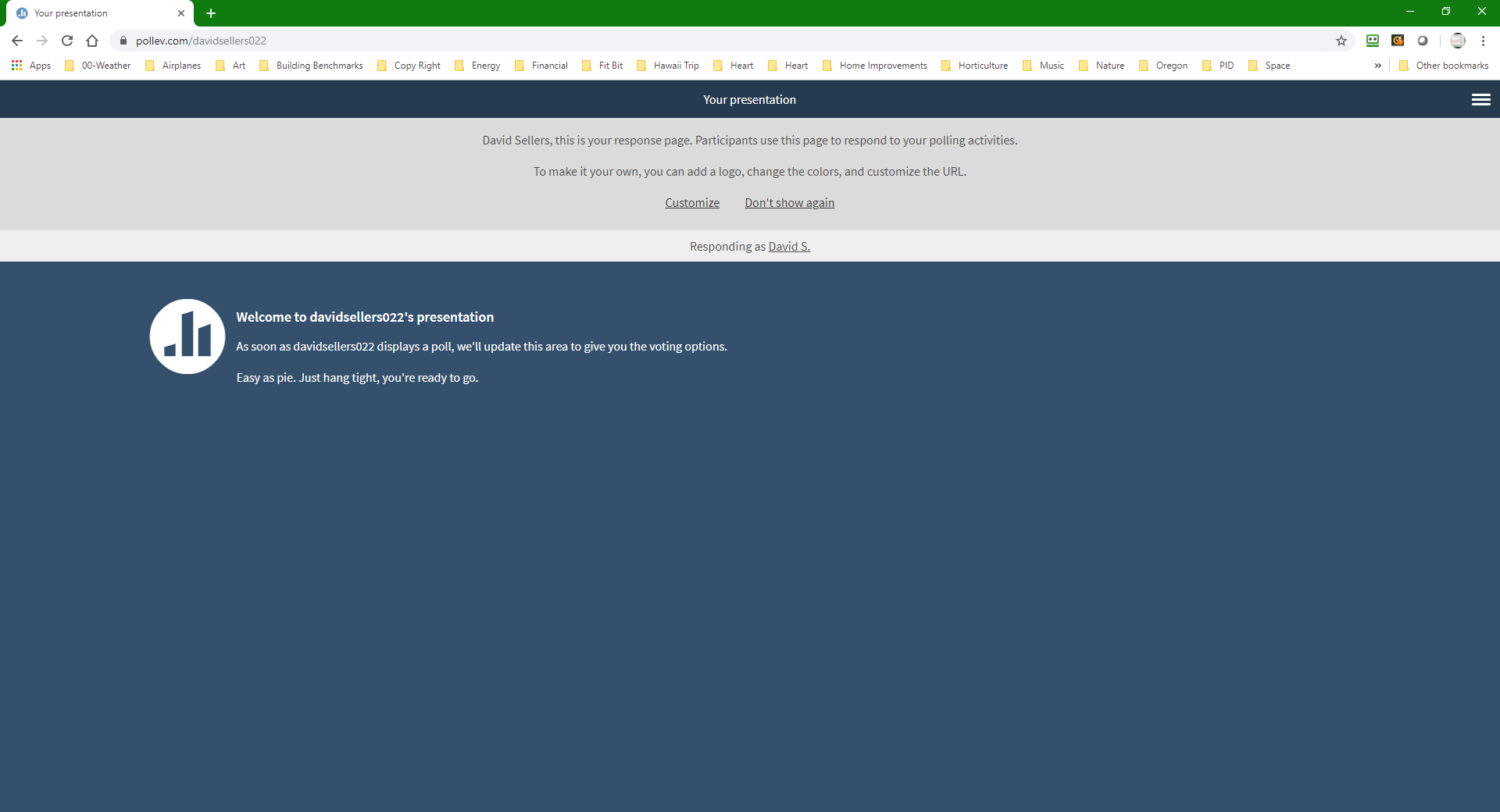 Via web browser or text messaging
Step 3
Wait for a poll question to come up
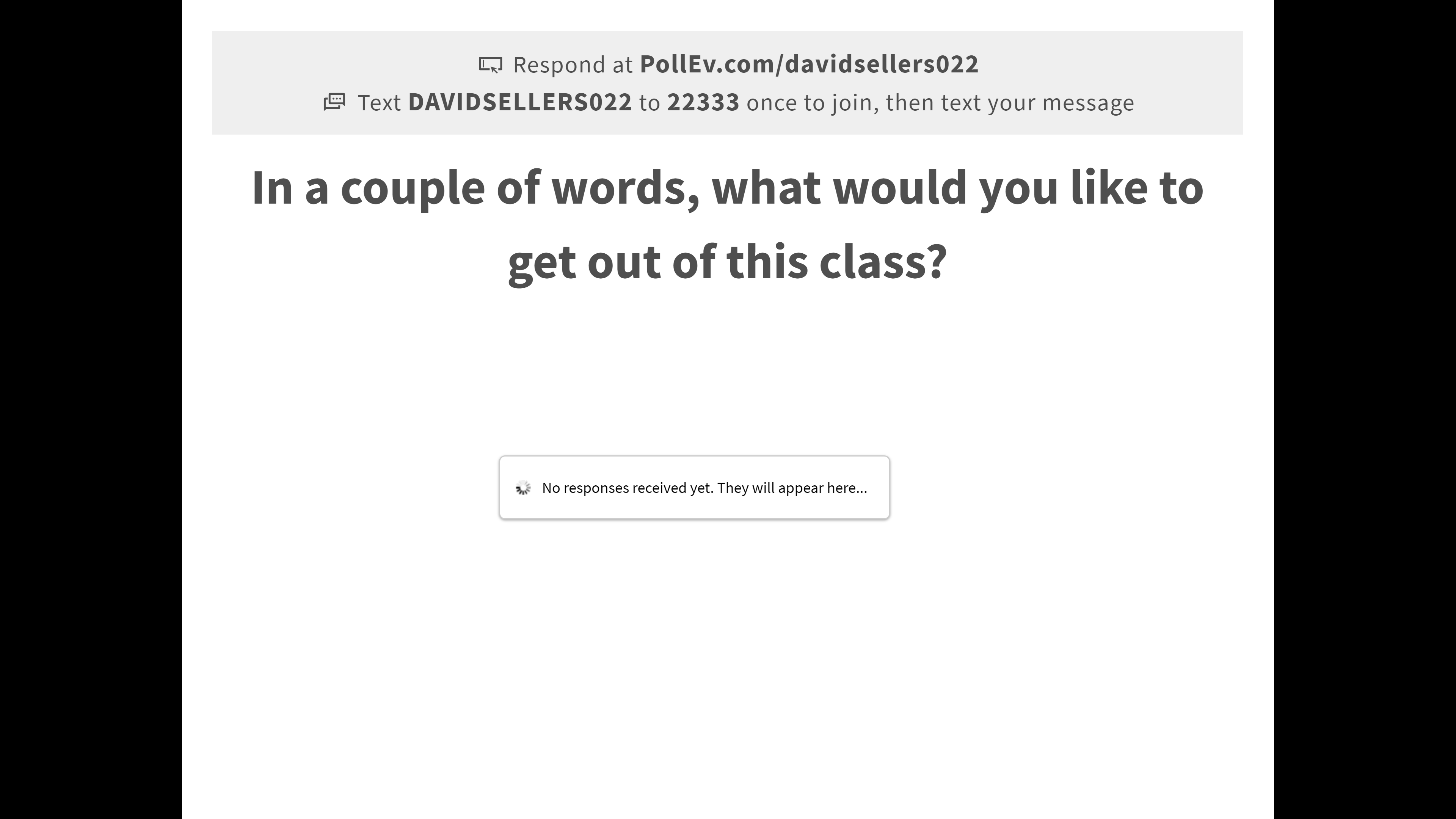 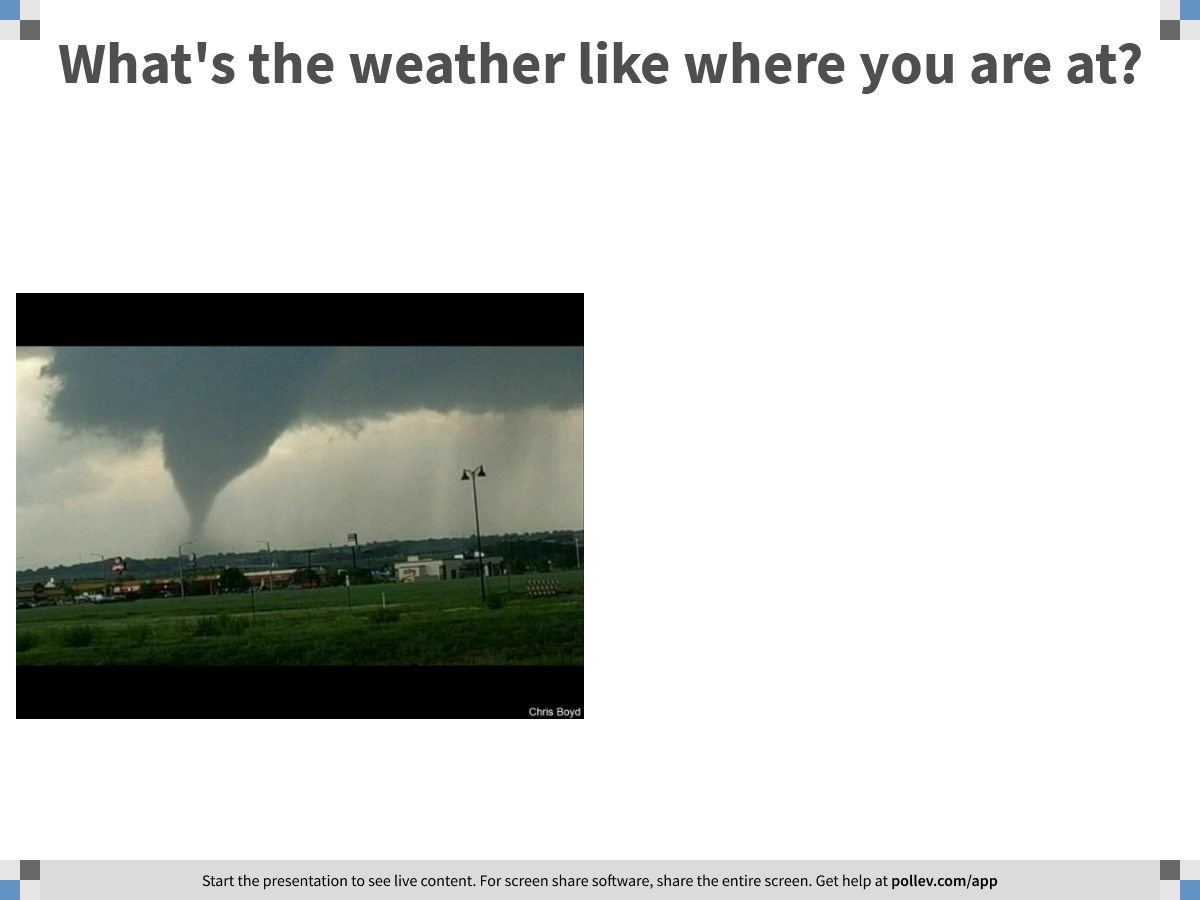 [Speaker Notes: Poll Title: What's the weather like where you are at?
https://www.polleverywhere.com/free_text_polls/2dxl0d5Yb3aqmsBKVPYWy]
Vapor Compression Refrigeration Machines
An application of saturated system and phase change principles and concepts

https://av8rdas.wordpress.com/2013/07/15/saturated-multi-phase-systems-and-proof-that-a-watched-pot-does-actually-boil/
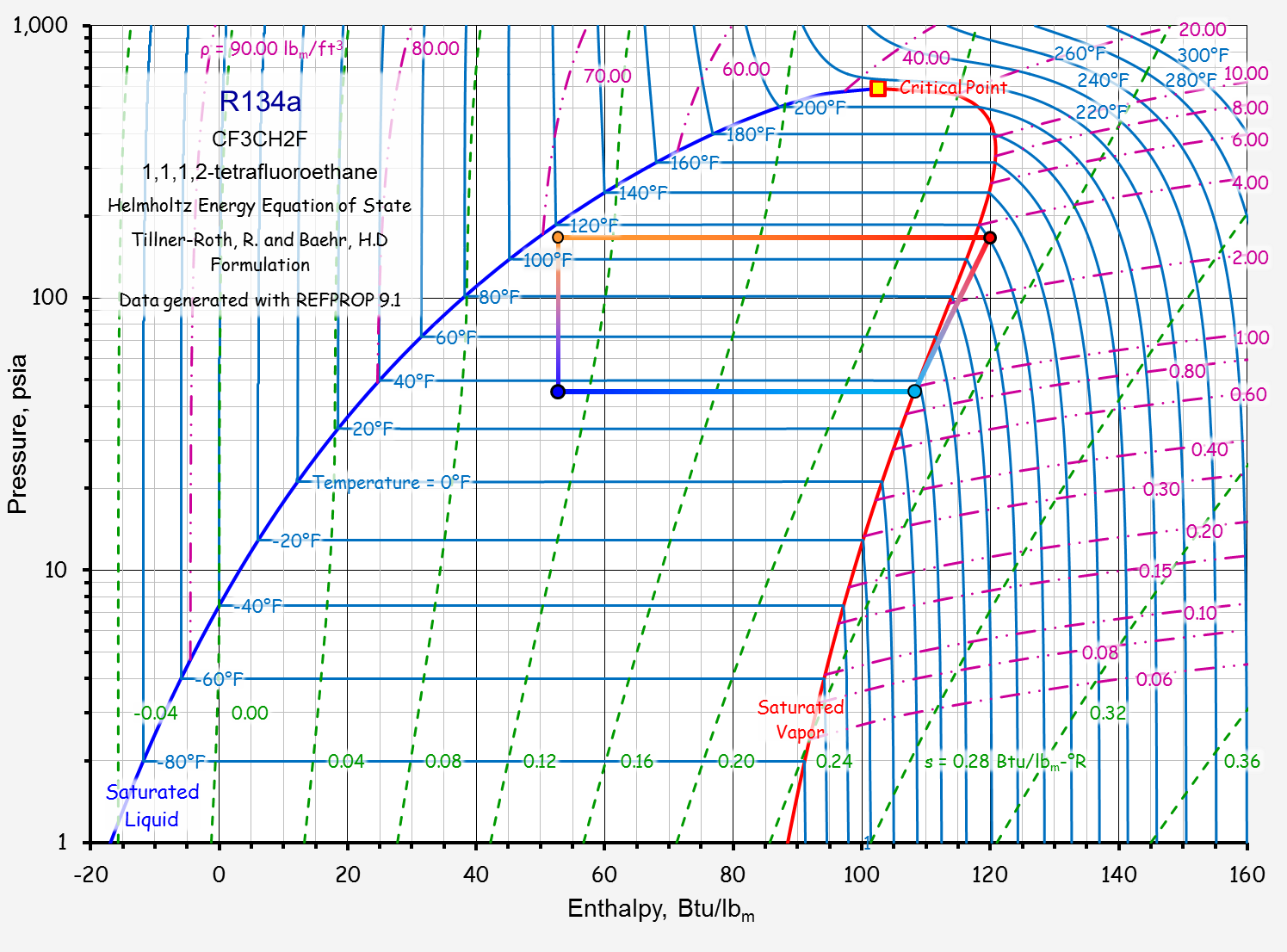 Condensation
Expansion
Compression
Evaporation
An Air-Cooled Vapor Compression Cycle Chiller
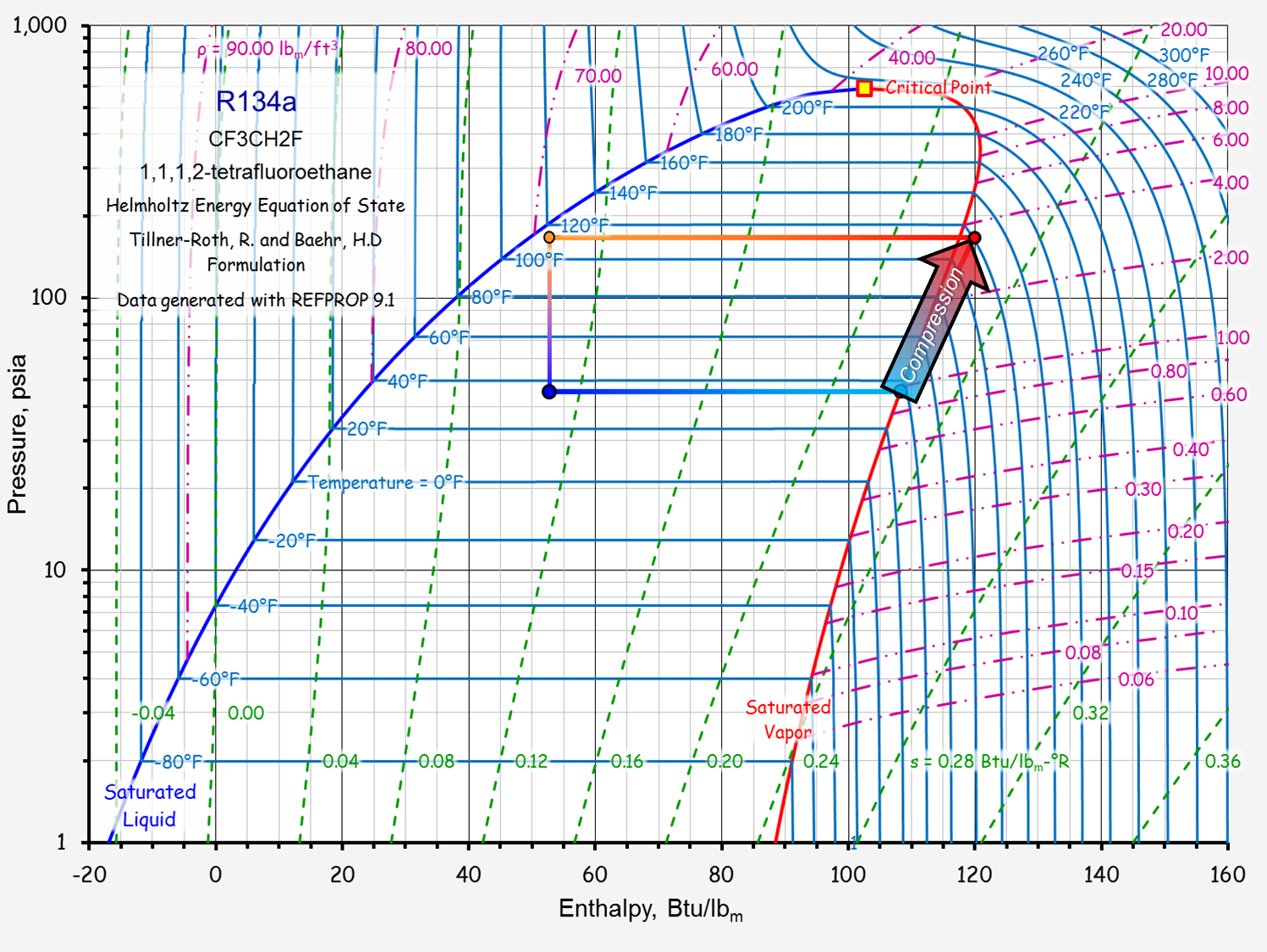 Hot Gas Line
Compressor
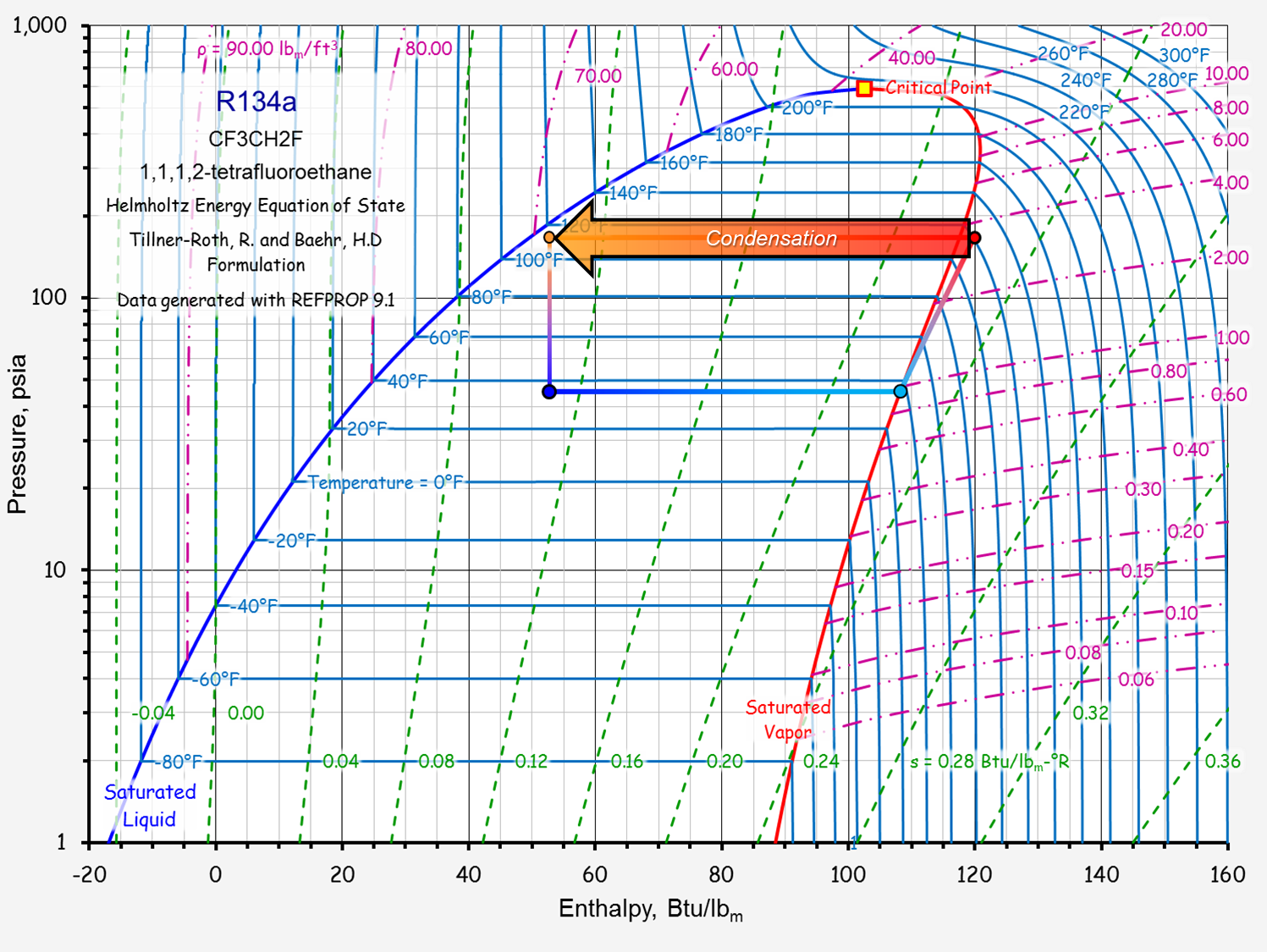 Condenser
Liquid Line Solenoid Valve
Receiver
Liquid Line
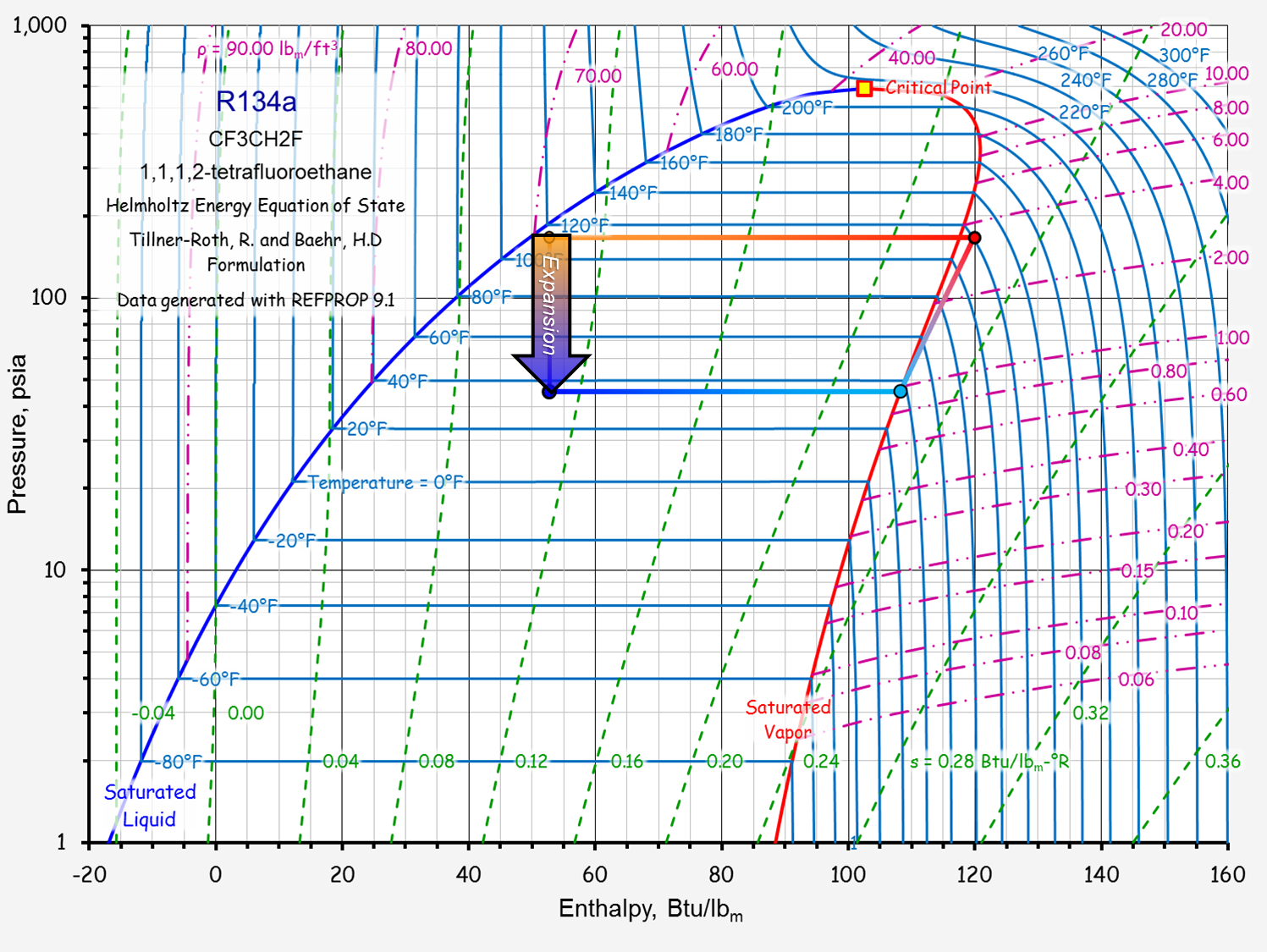 Expansion Valve
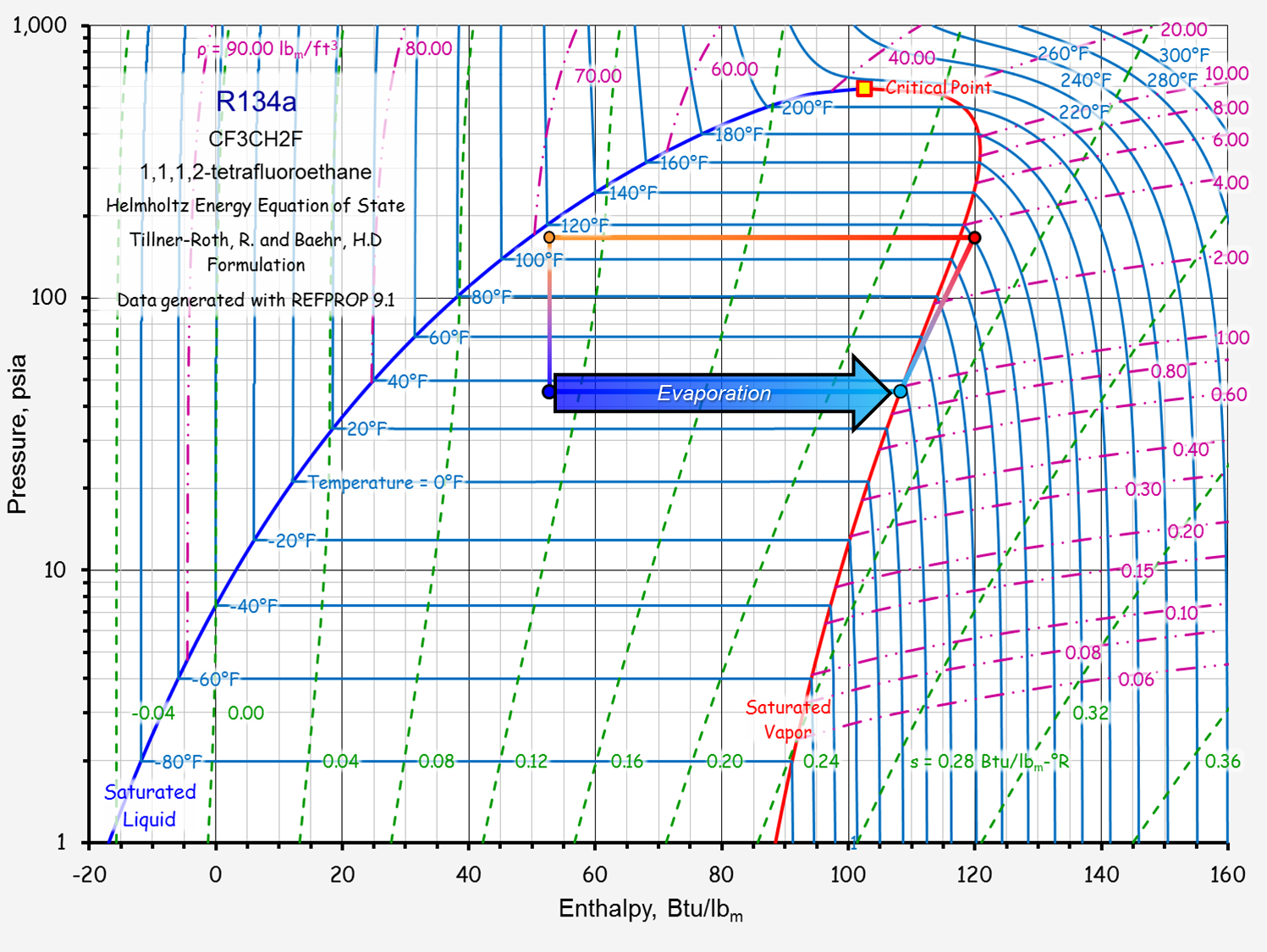 Suction Line
Evaporator
An Air-Cooled Vapor Compression Cycle Chiller
Condenser
Hot Gas Line
Liquid Line Solenoid Valve
Receiver
Expansion Valve
Liquid Line
Suction Line
Evaporator
Compressor
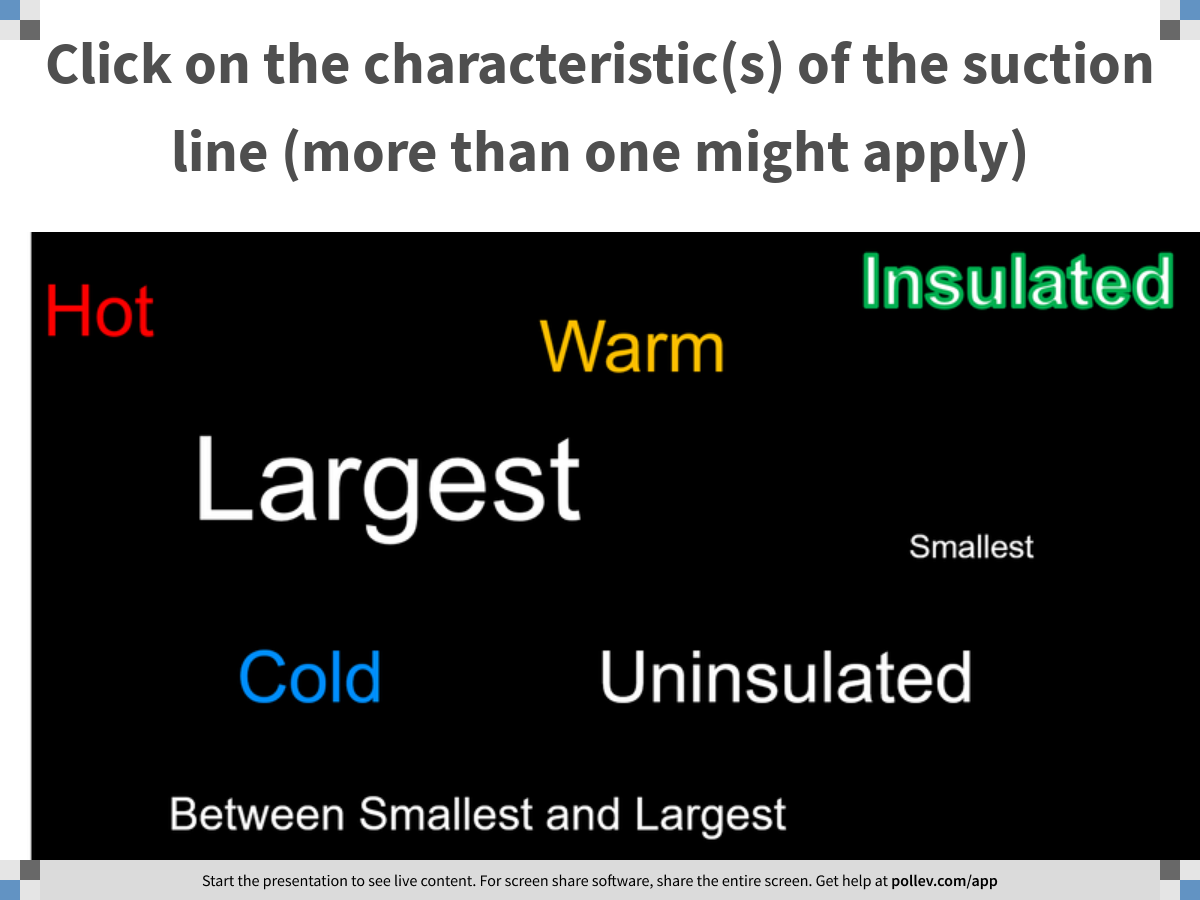 [Speaker Notes: Poll Title: Click on the characteristic(s) of the suction line (more than one might apply)
https://www.polleverywhere.com/clickable_images/tkixDbA1h12unfLsdlIxK]
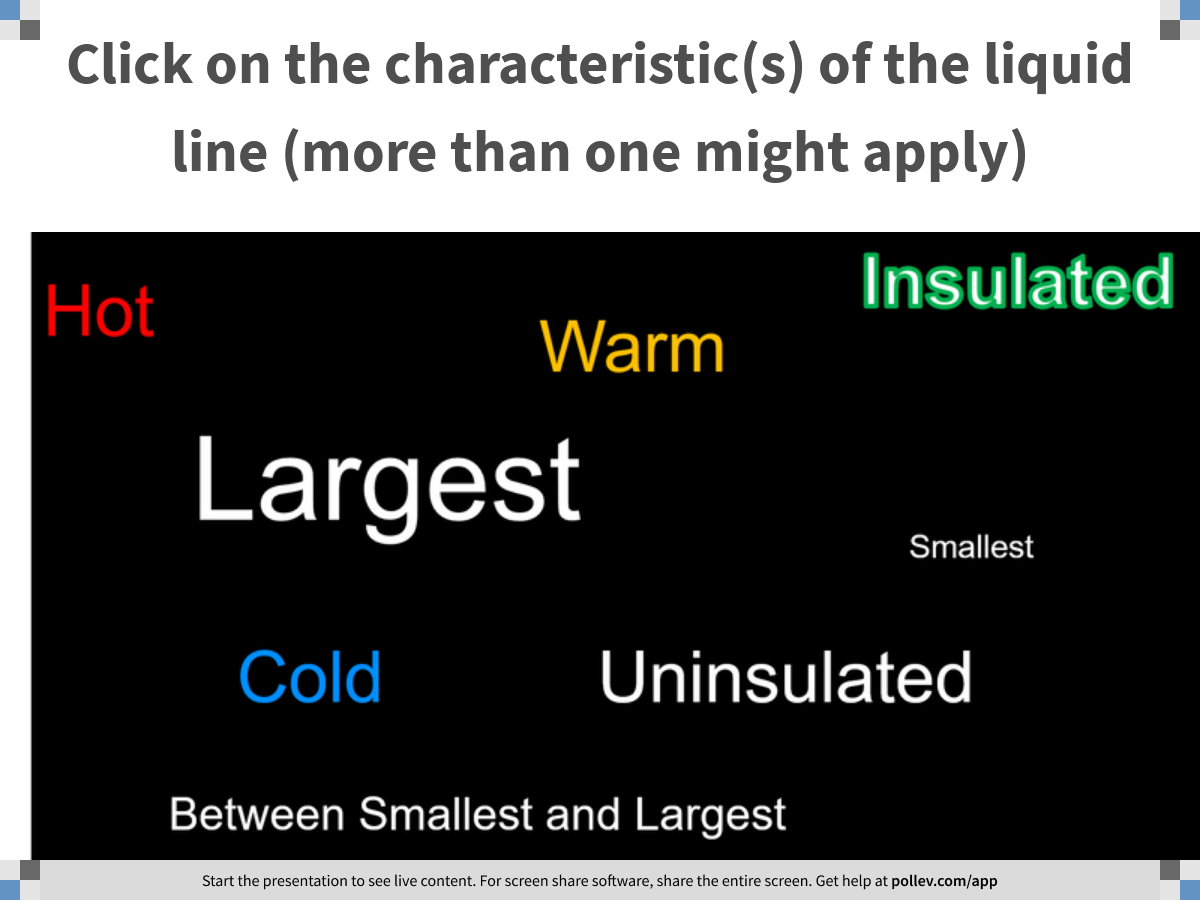 [Speaker Notes: Poll Title: Click on the characteristic(s) of the liquid line (more than one might apply)
https://www.polleverywhere.com/clickable_images/1GTfhK08hKMt6frkU3SrU]
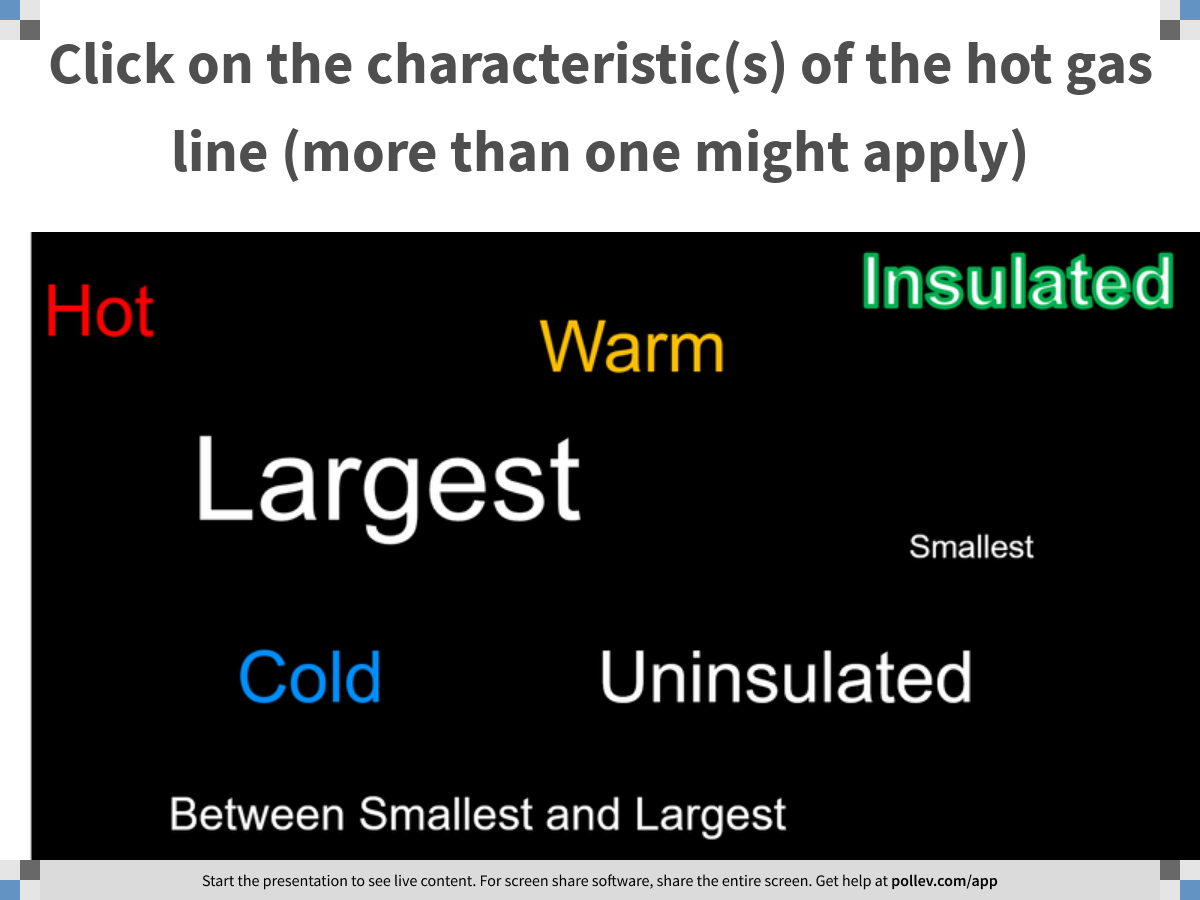 [Speaker Notes: Poll Title: Click on the characteristic(s) of the hot gas line (more than one might apply)
https://www.polleverywhere.com/clickable_images/TtyTkijOHsNyOn61tRi2u]
Which Pipe is Which
Suction Line			
Liquid Line			
Hot gas line
Largest, coldest and insulated
Smallest, warm, usually not insulated
Size between suction and liquid line size, hot, typically not insulated
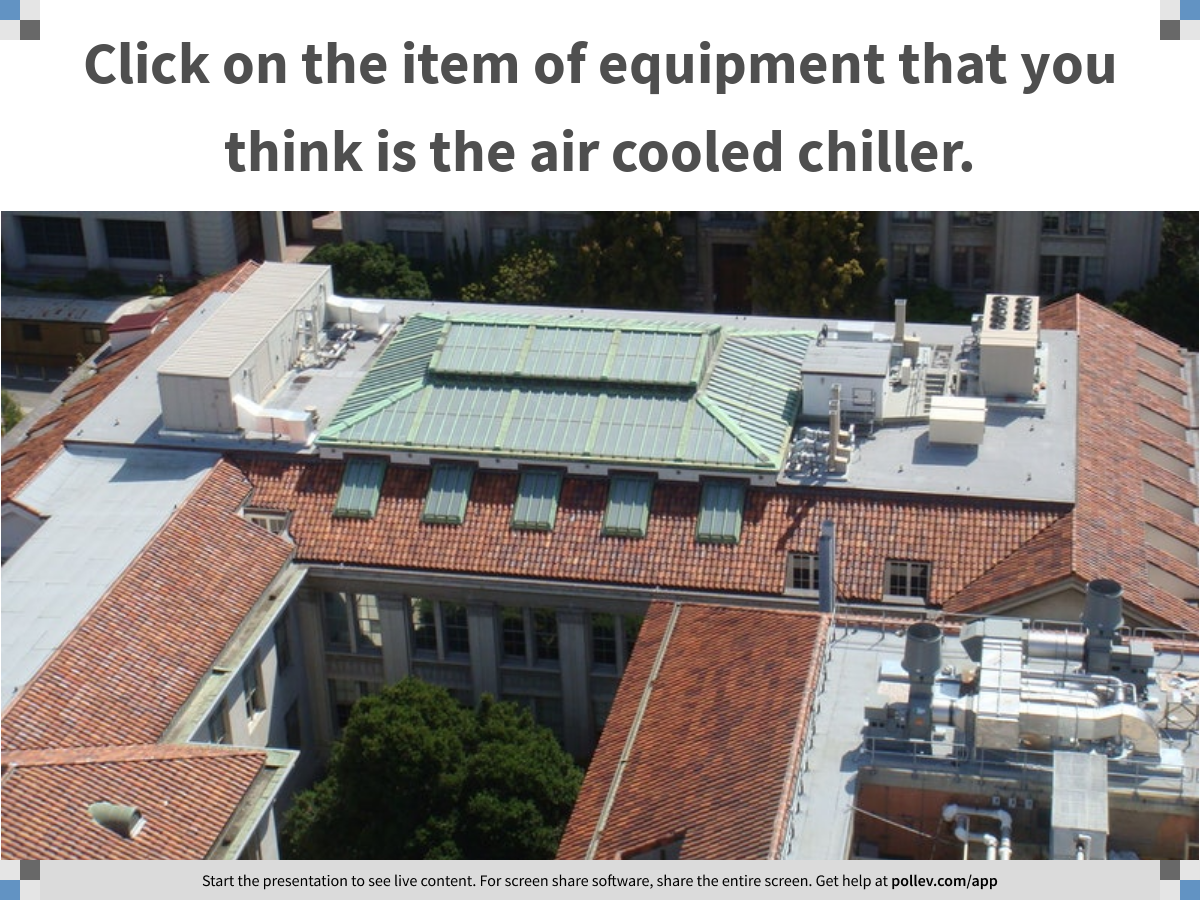 [Speaker Notes: Poll Title: Click on the item of equipment that you think is the air cooled chiller.
https://www.polleverywhere.com/clickable_images/Ef4D78wBZ4FsmJqPCBWMM]
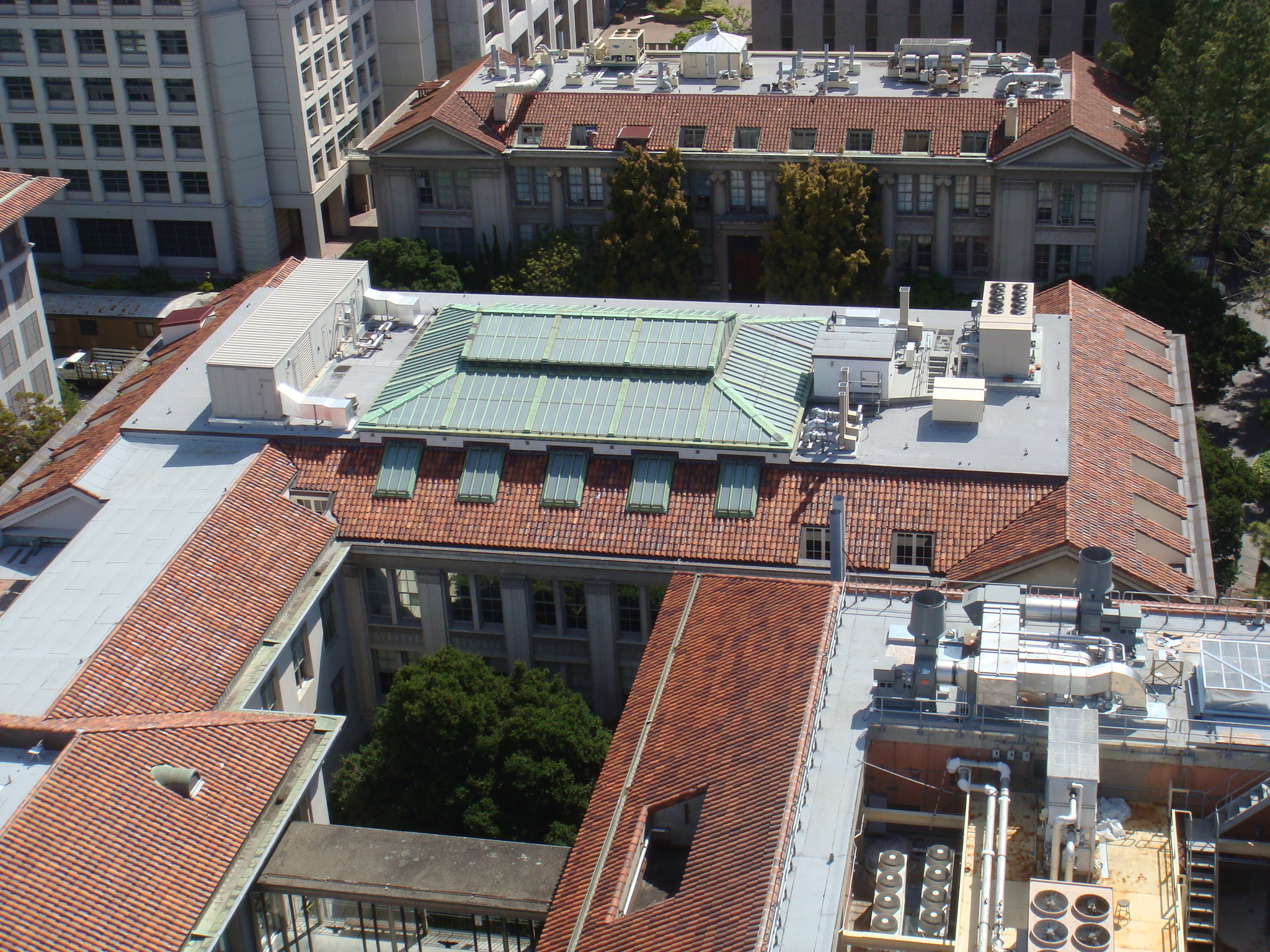 An Air Cooled Vapor Compression Cycle Chiller
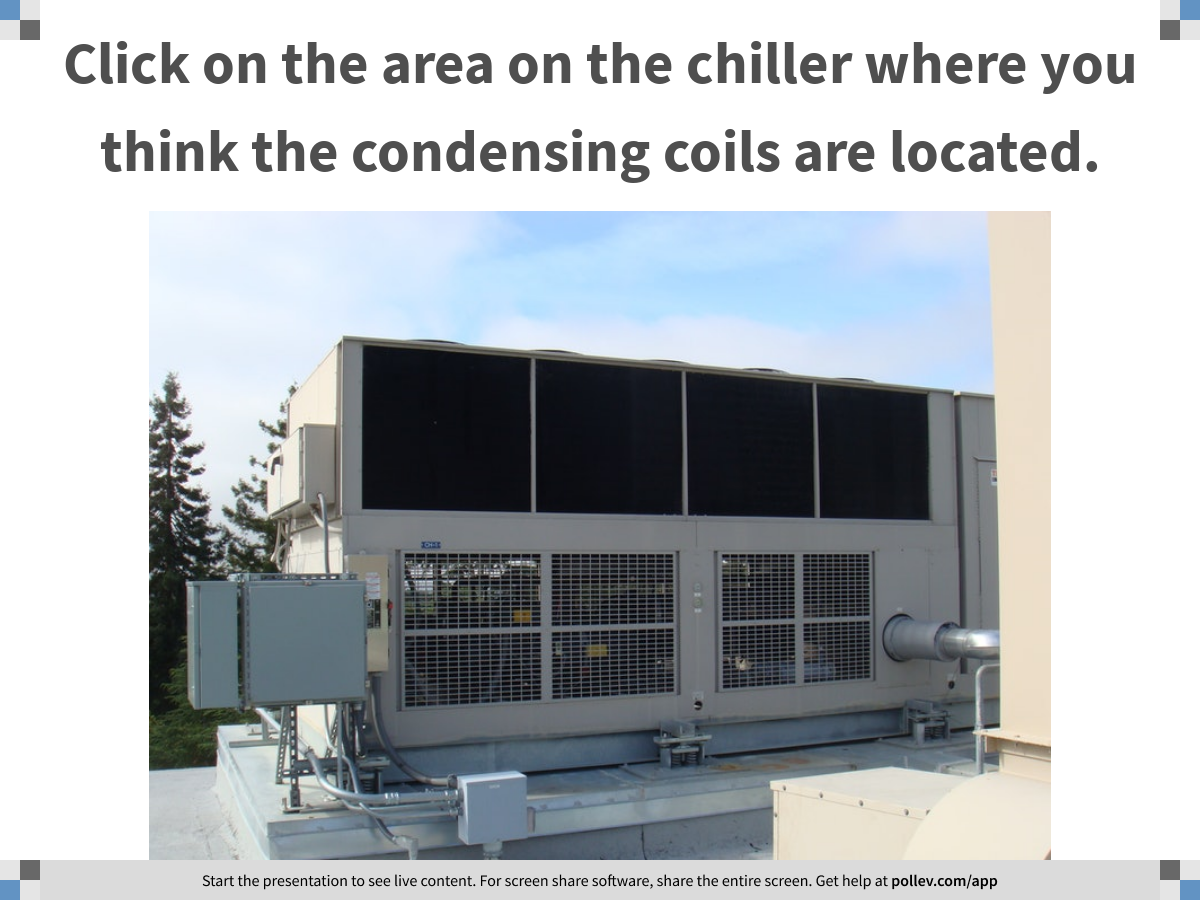 [Speaker Notes: Poll Title: Click on the area on the chiller where you think the condensing coils are located.
https://www.polleverywhere.com/clickable_images/p7iPdry9rFof1WTJ2pM1t]
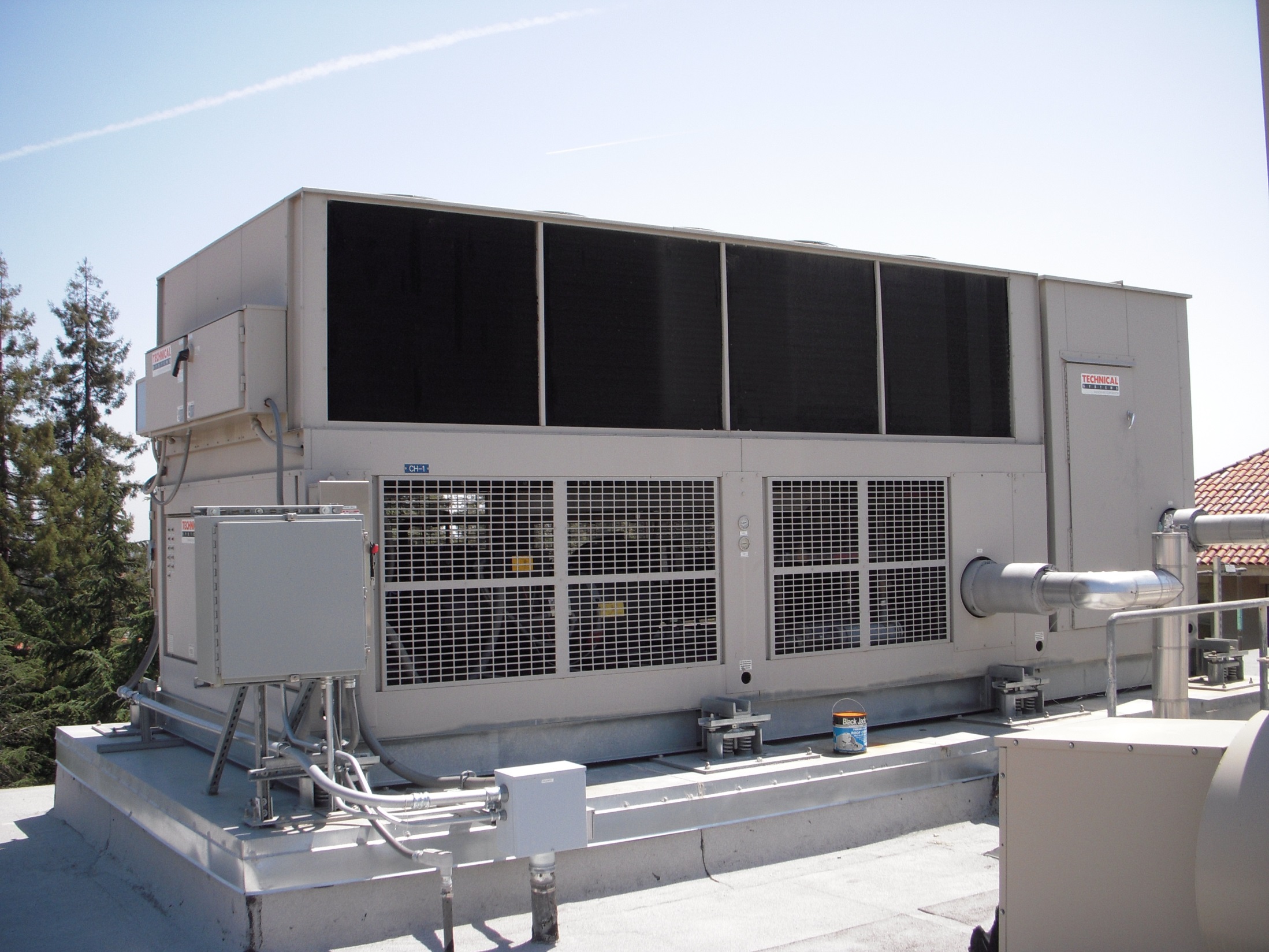 Condenser
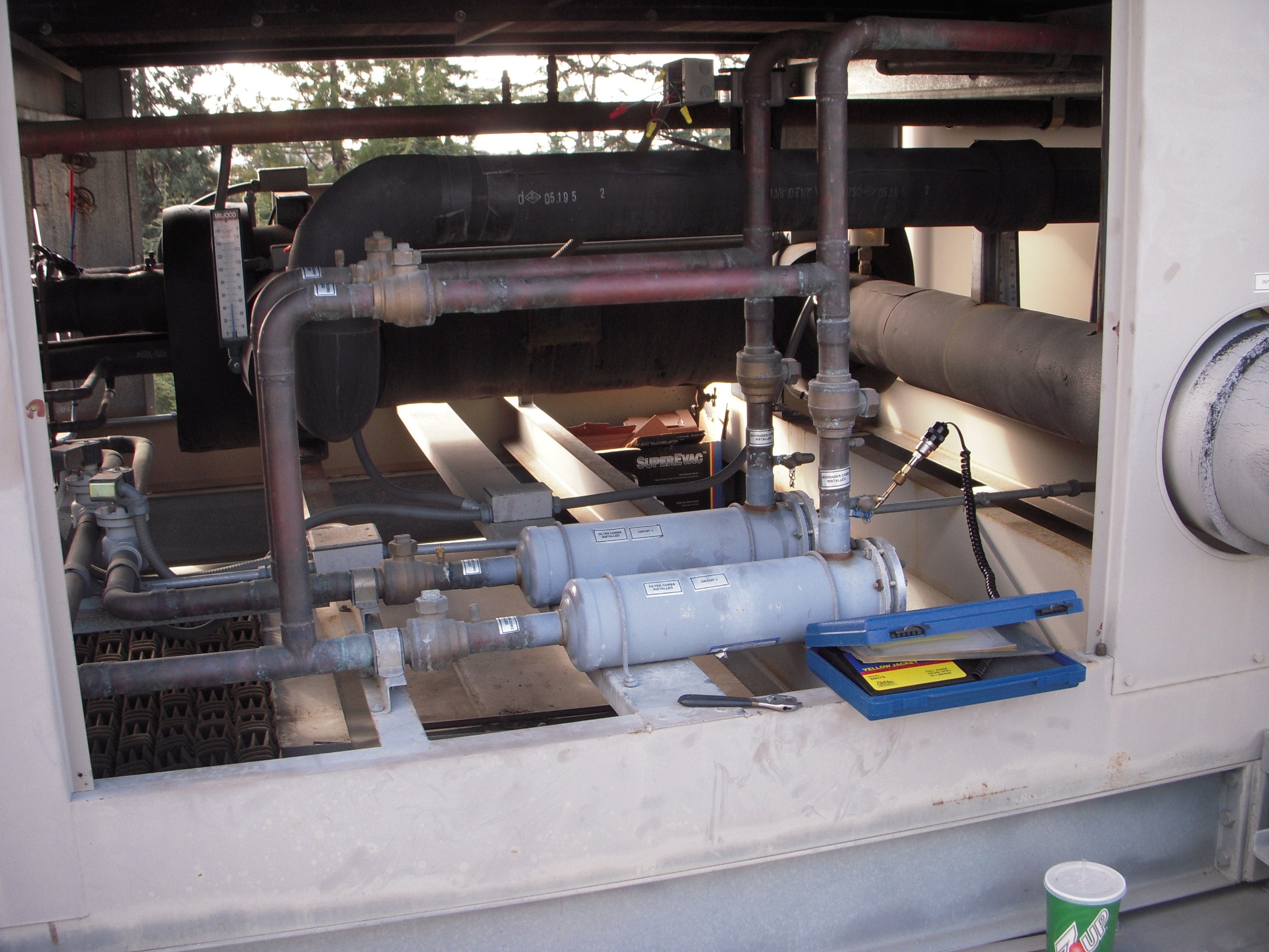 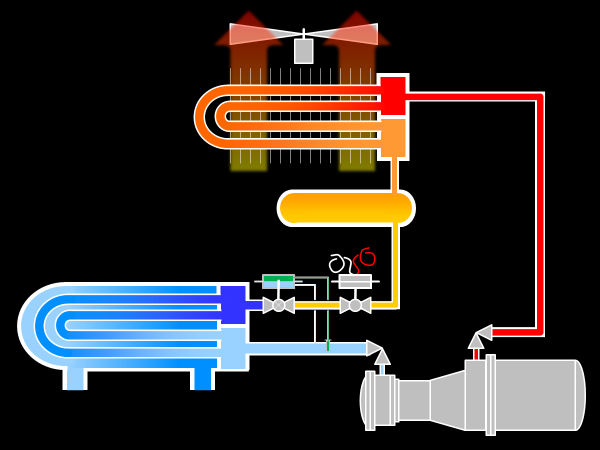 Service Bypass to Allow Filter Dryer to be Serviced (Not shown on diagram
Evaporator
Filter Dryer (Not shown on diagram)
Service Valves (Not shown on diagram
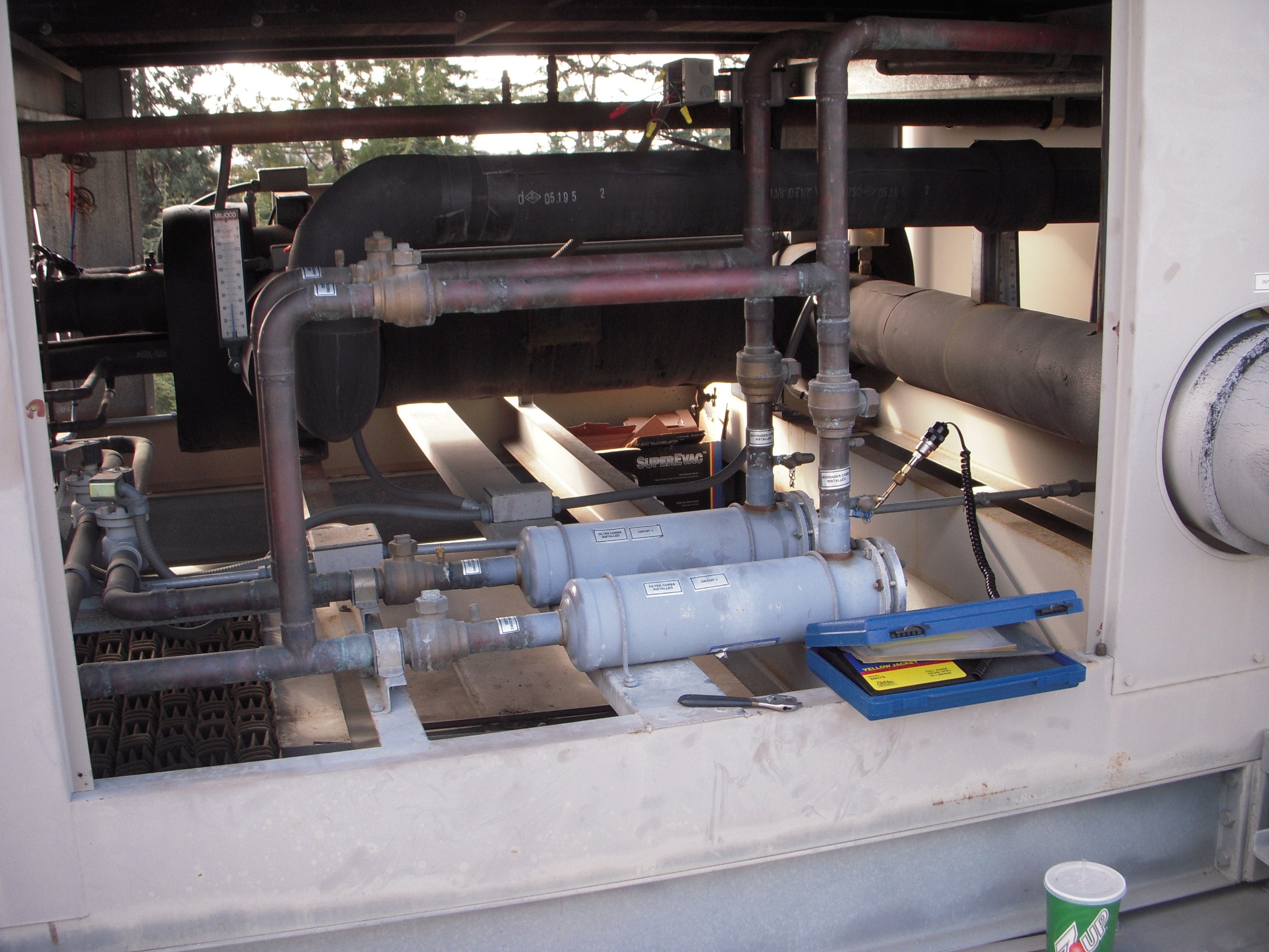 Liquid Lines
Chilled Water Pipes
Suction Line
Liquid Line Solenoid Valve
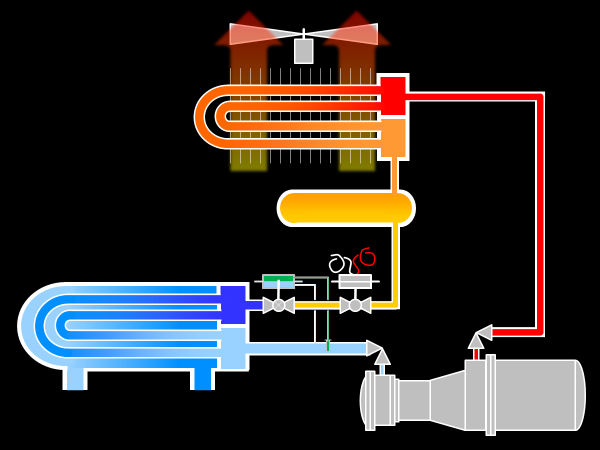 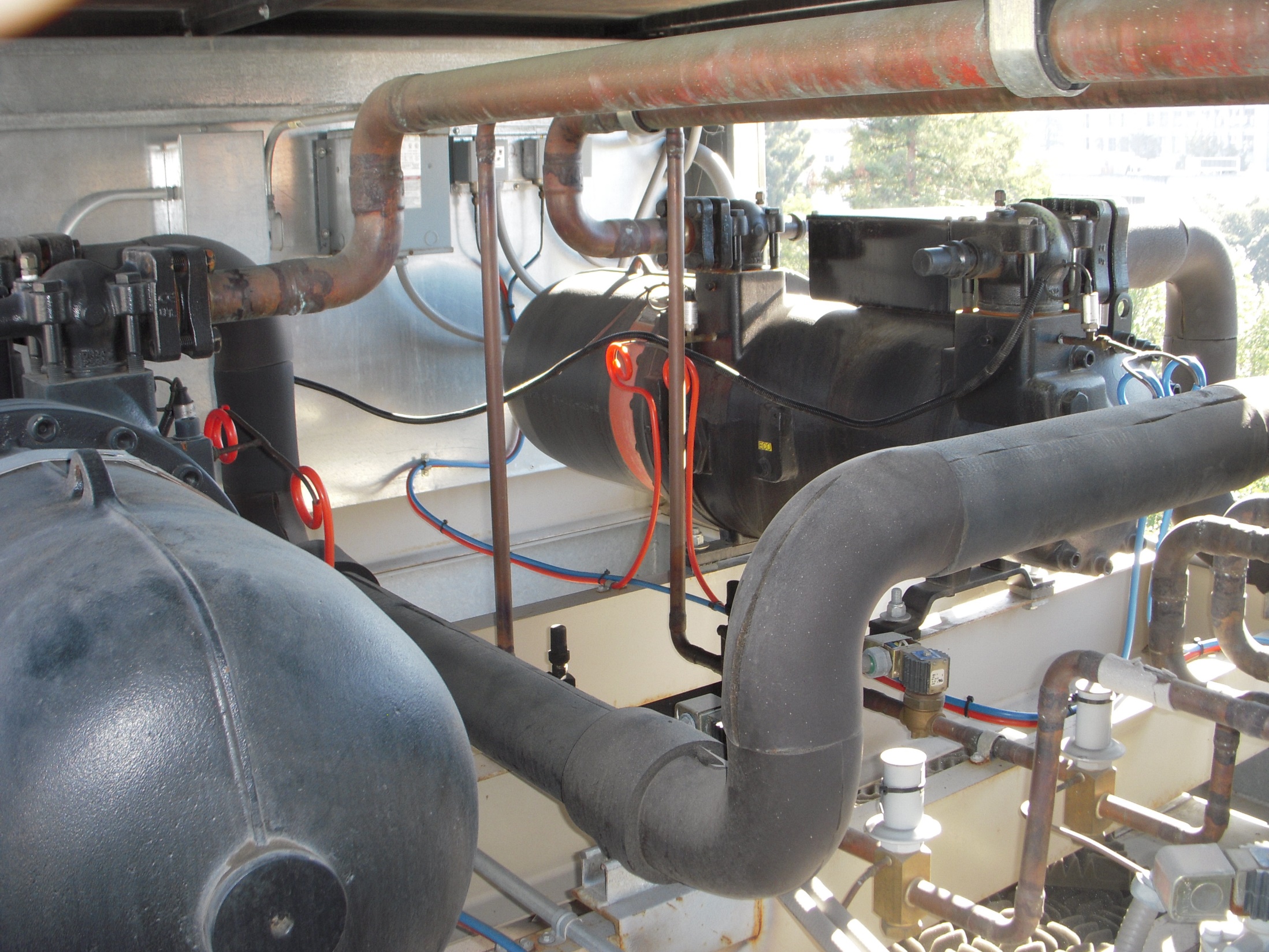 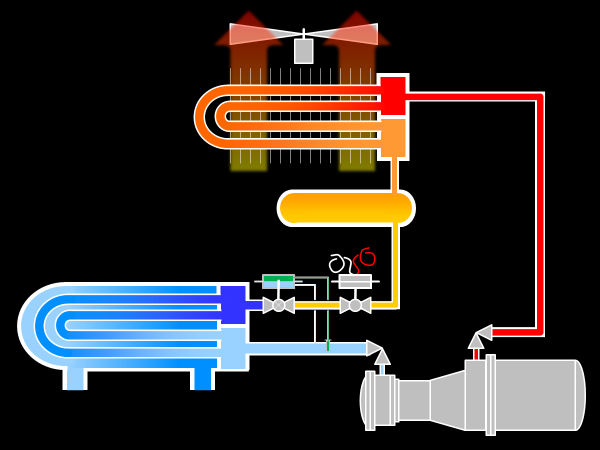 Compressor
Hot Gas Lines
Compressor
Suction Line
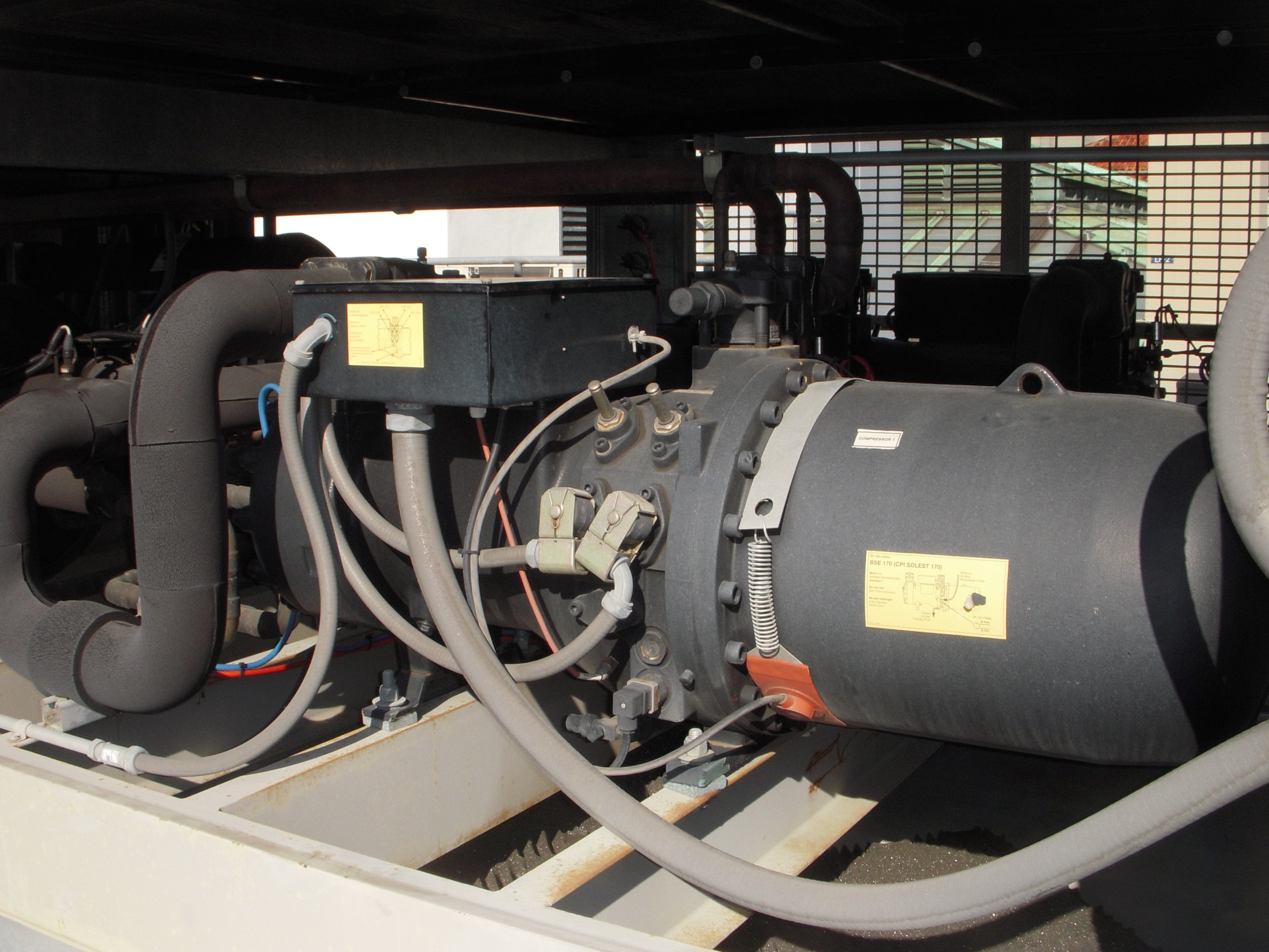 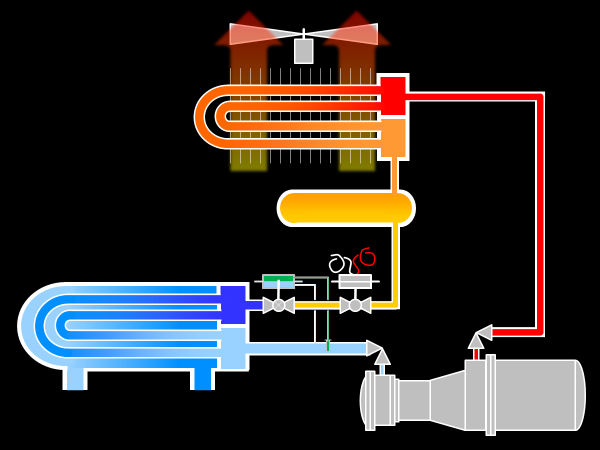 Compressor
Suction Line
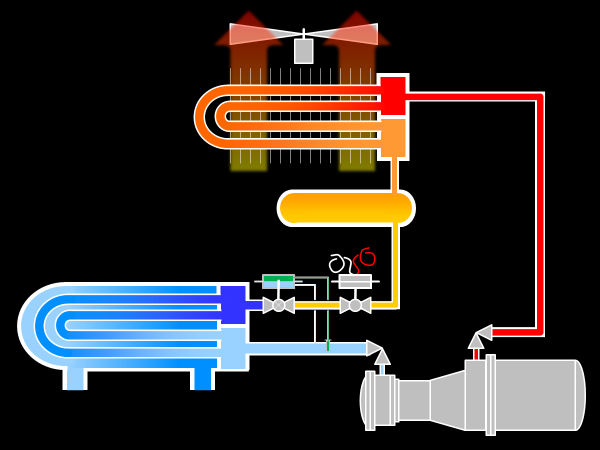 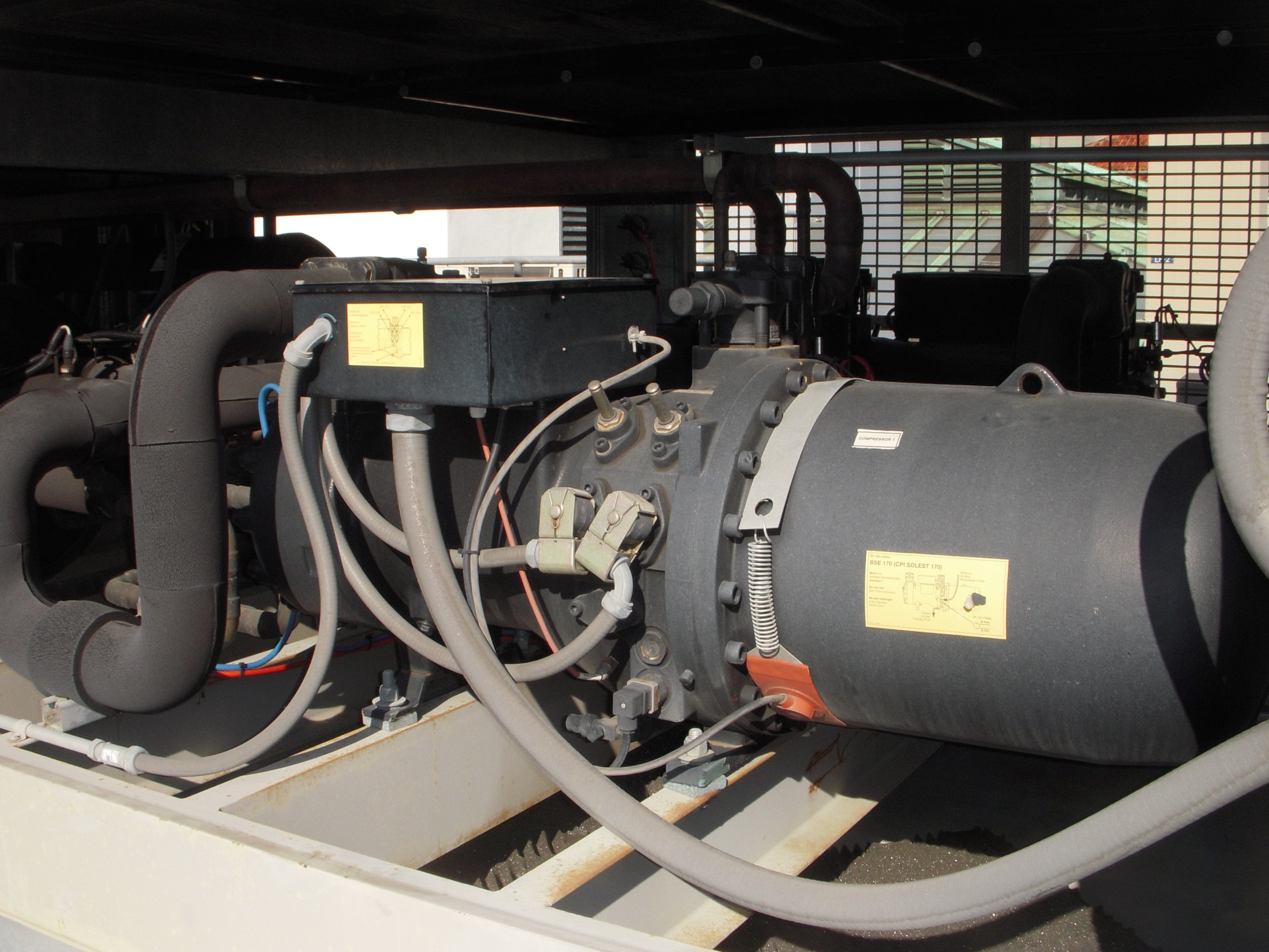 Unloaders
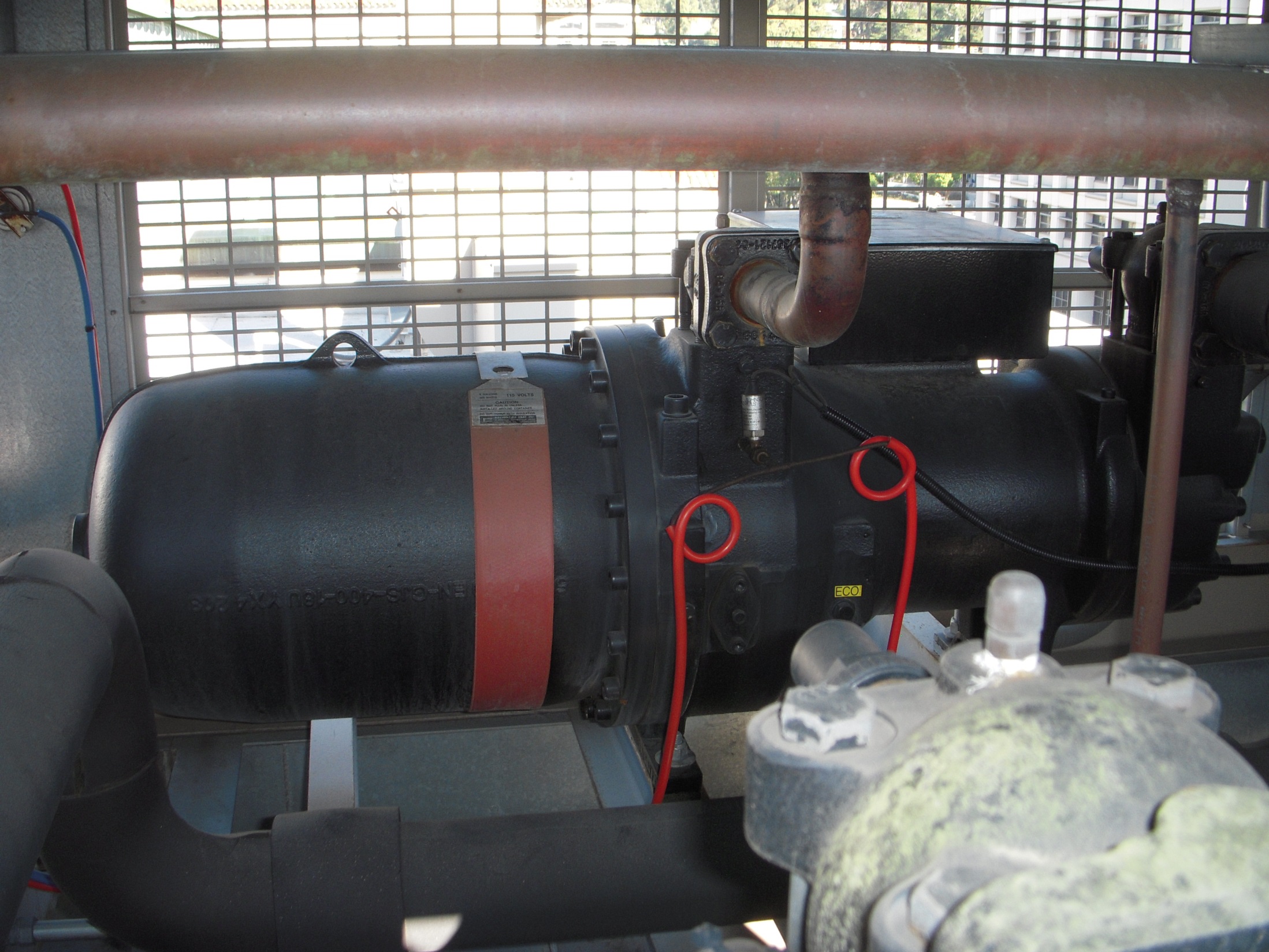 Crank Case Heater
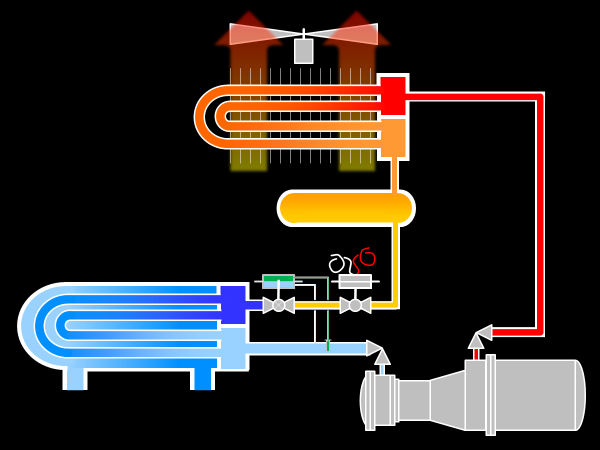 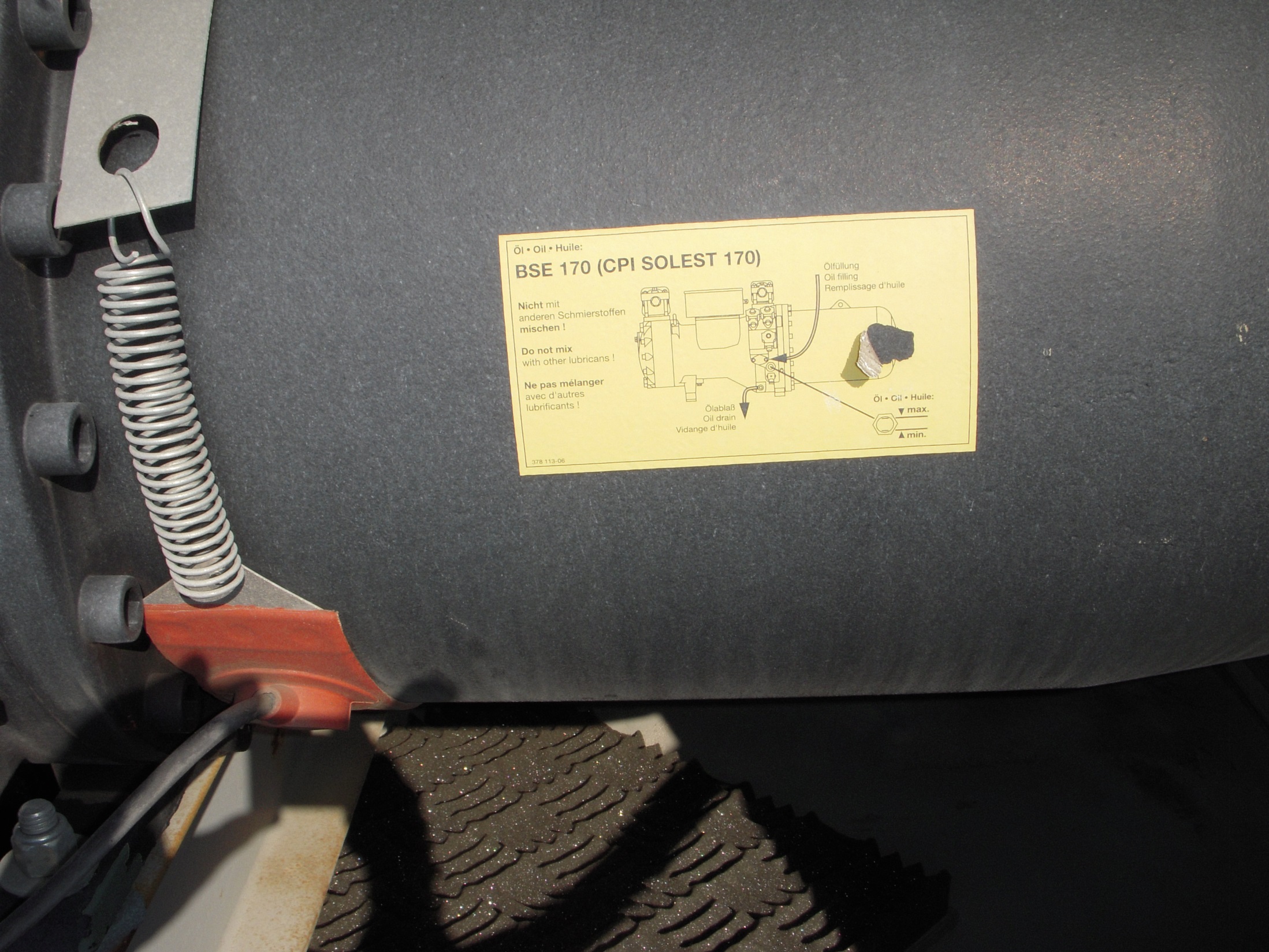 Crank Case Heater
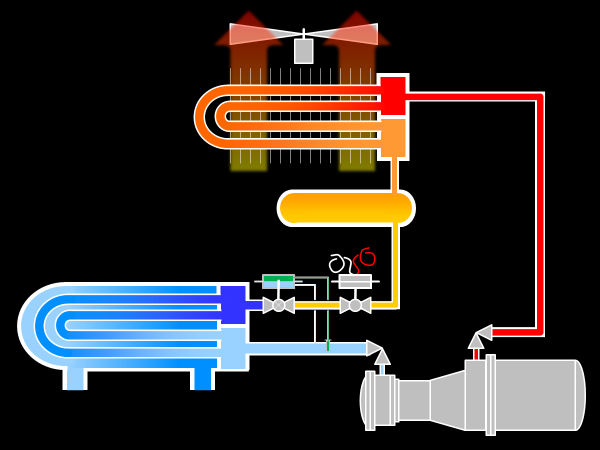 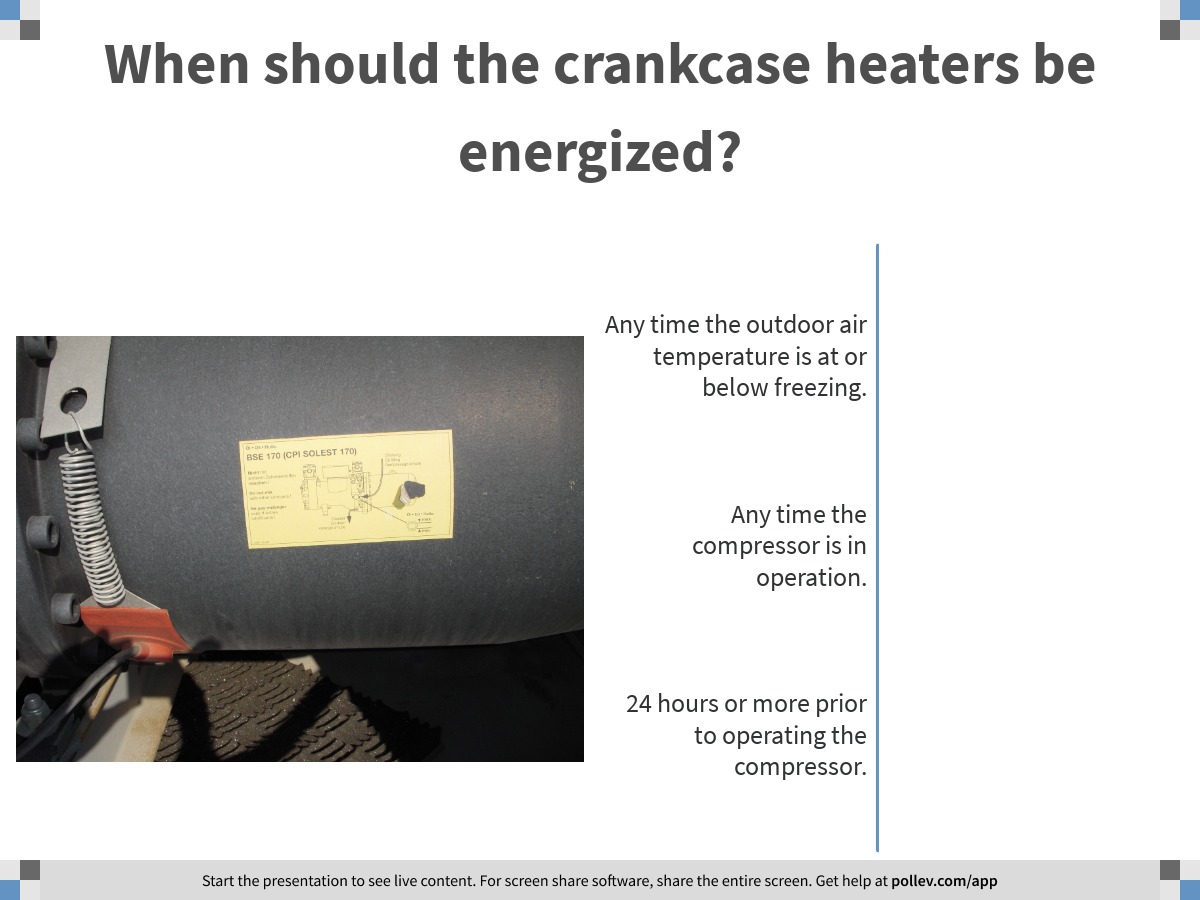 [Speaker Notes: Poll Title: When should the crankcase heaters be energized?
https://www.polleverywhere.com/multiple_choice_polls/ZJNJcLfHkZjFrfVSNMMq6]
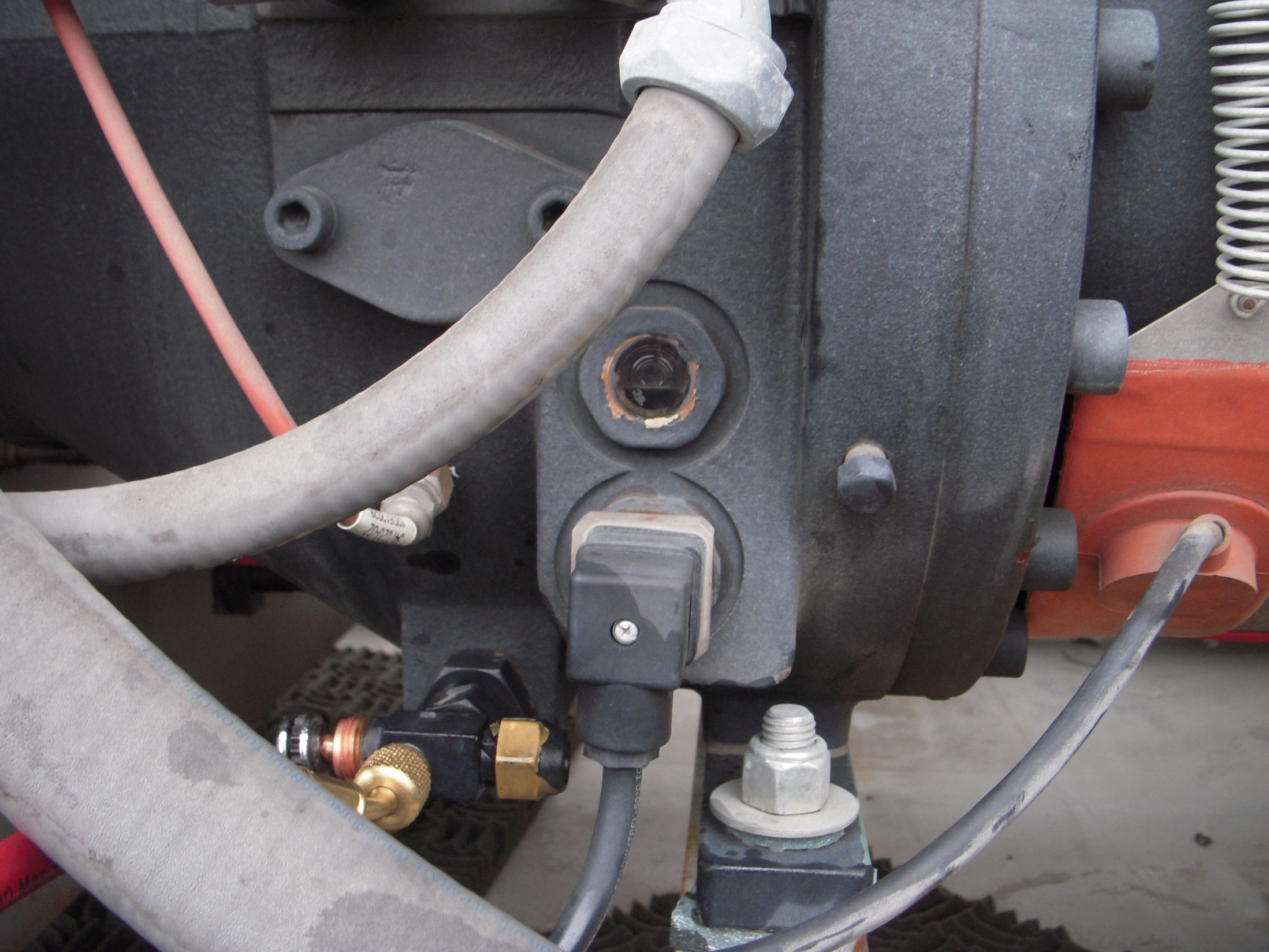 Oil Sight Glass
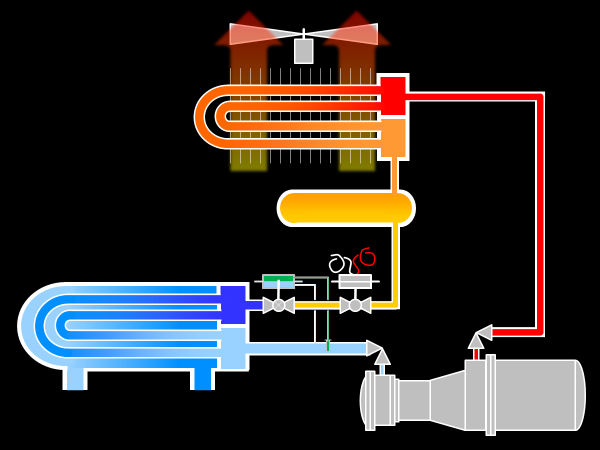 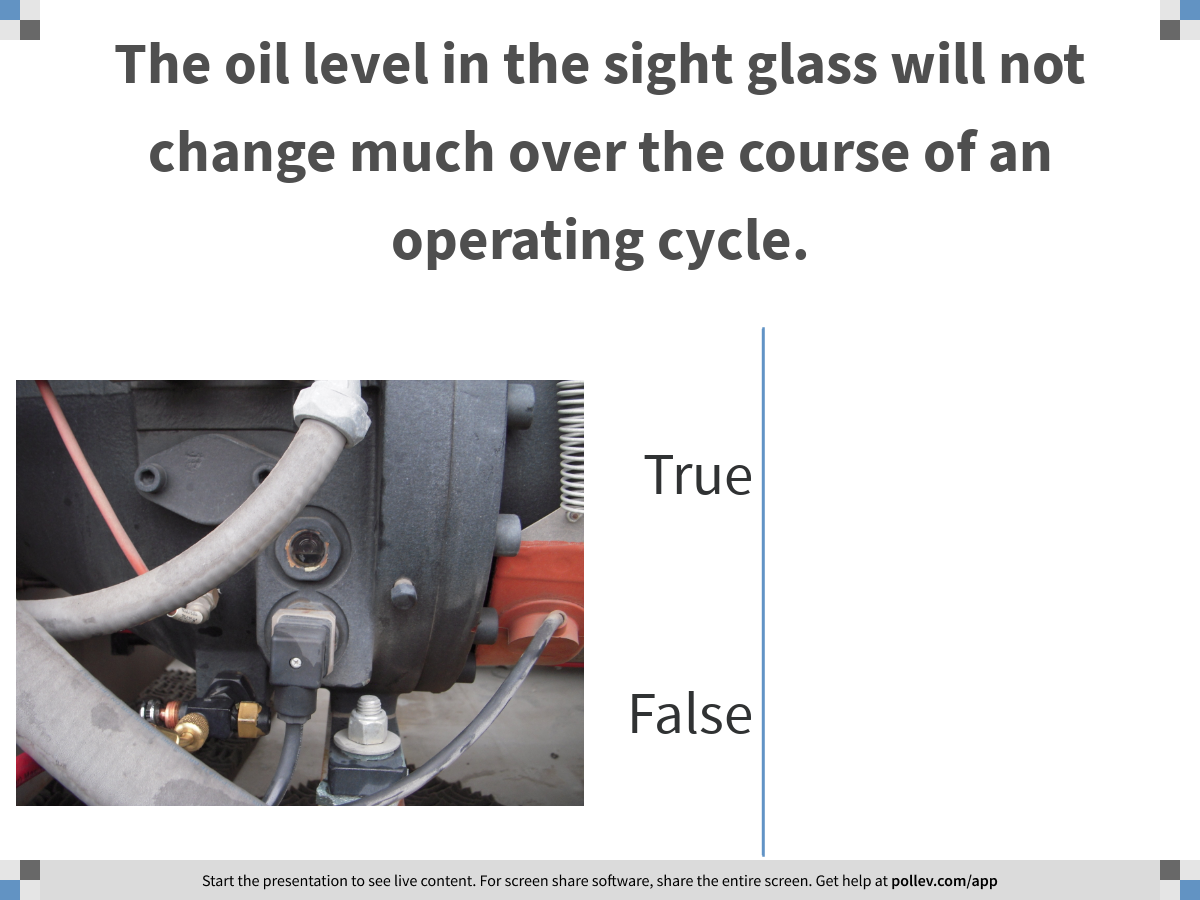 [Speaker Notes: Poll Title: The oil level in the sight glass will not change much over the course of an operating cycle.
https://www.polleverywhere.com/multiple_choice_polls/RY8qZuXtDMBLeed6XVXA9]
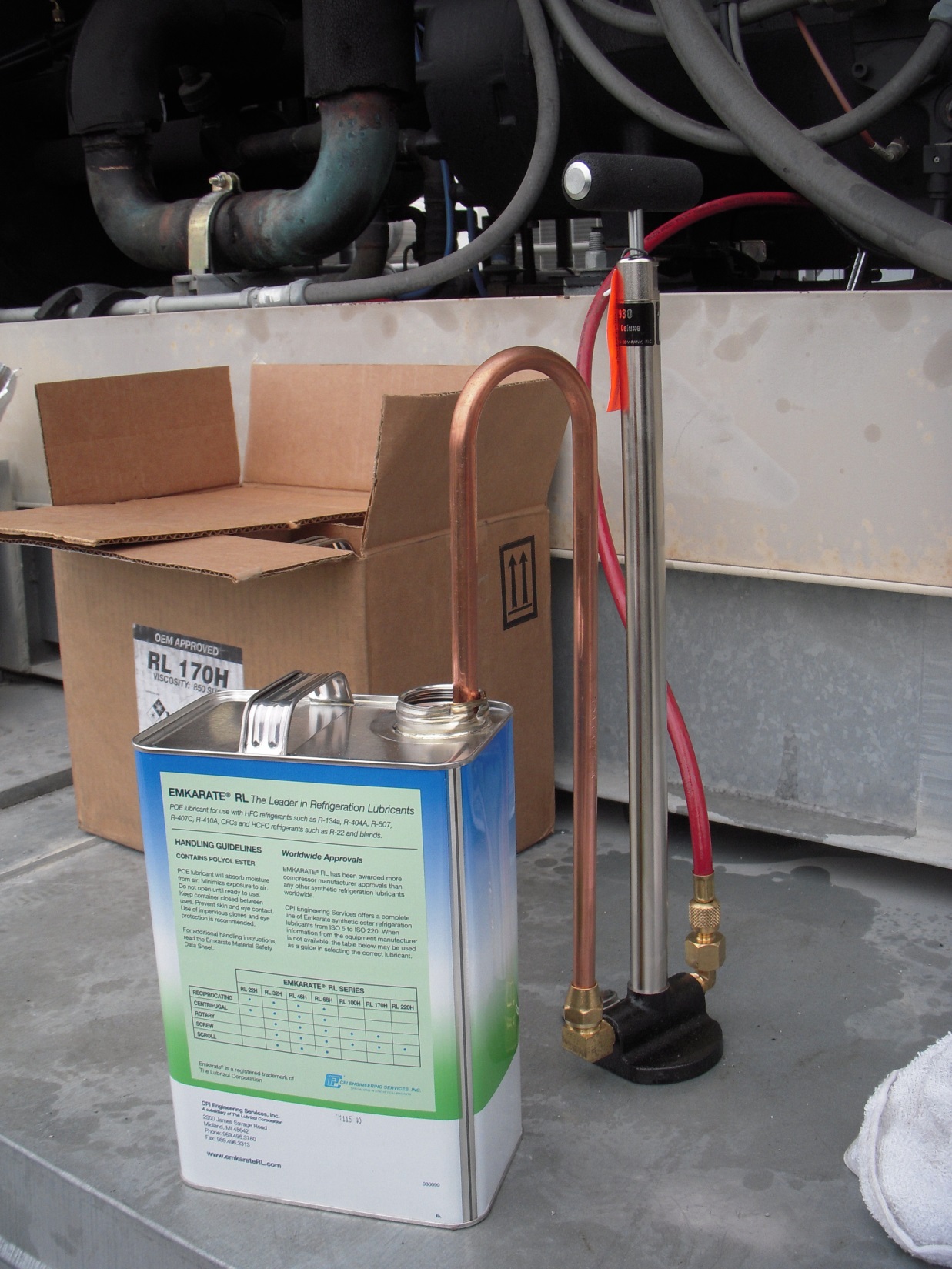 Hand Pump for Adding Oil
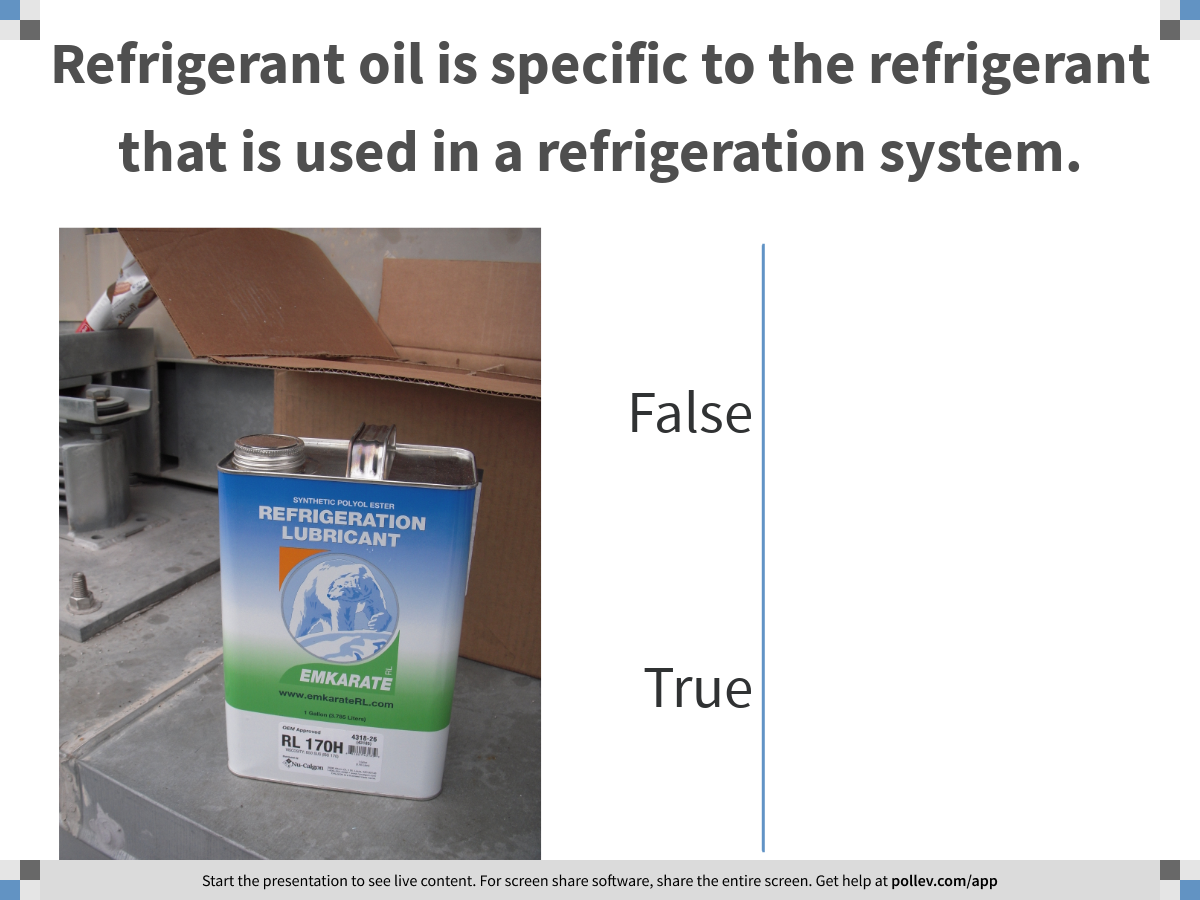 [Speaker Notes: Poll Title: Refrigerant oil is specific to the refrigerant that is used in a refrigeration system.
https://www.polleverywhere.com/multiple_choice_polls/EPll2Xm0gTo8JuqIAri3U]
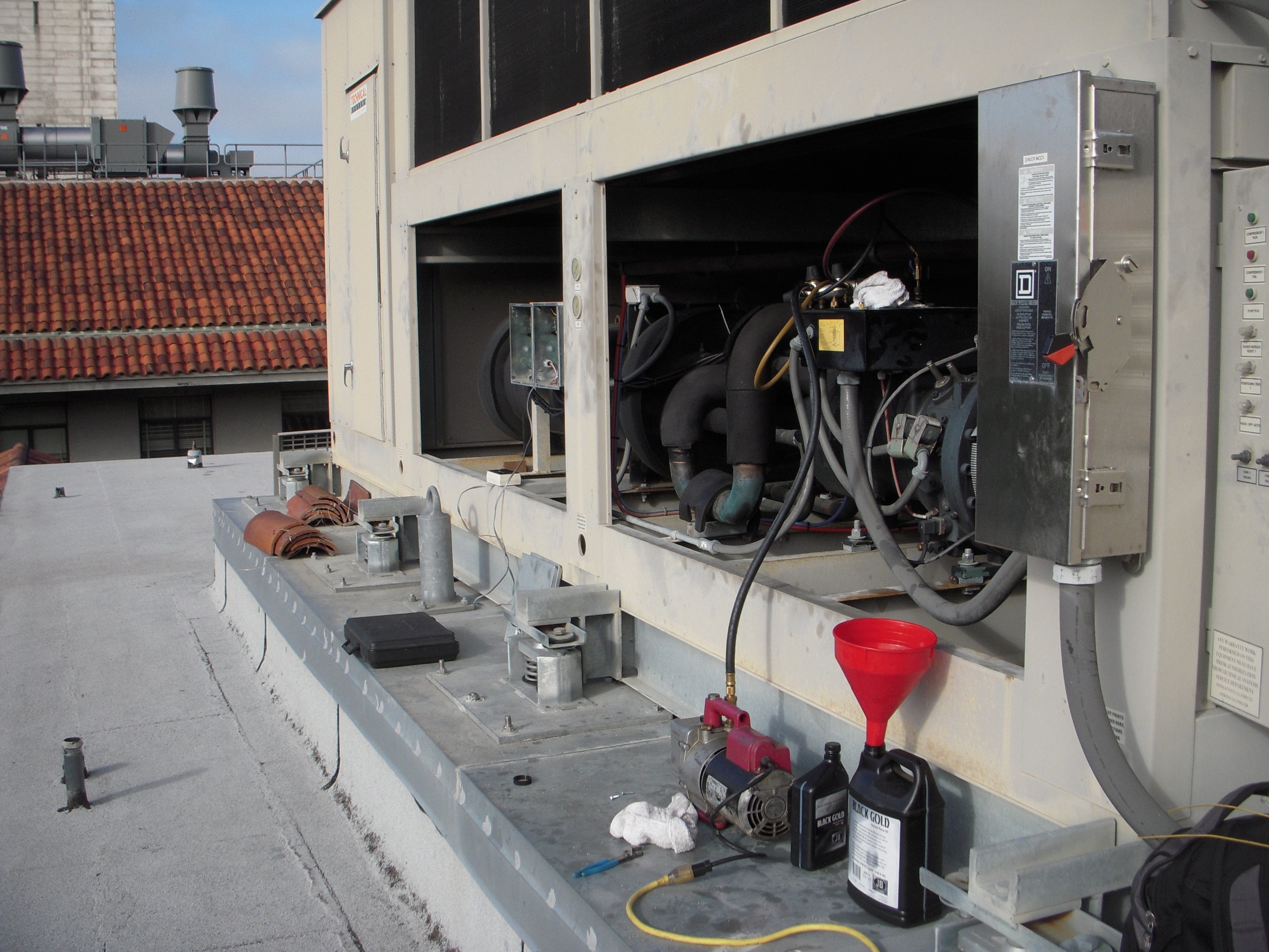 Vacuum Pump Evacuating the System in Preparation for Charging
Vacuum Pump
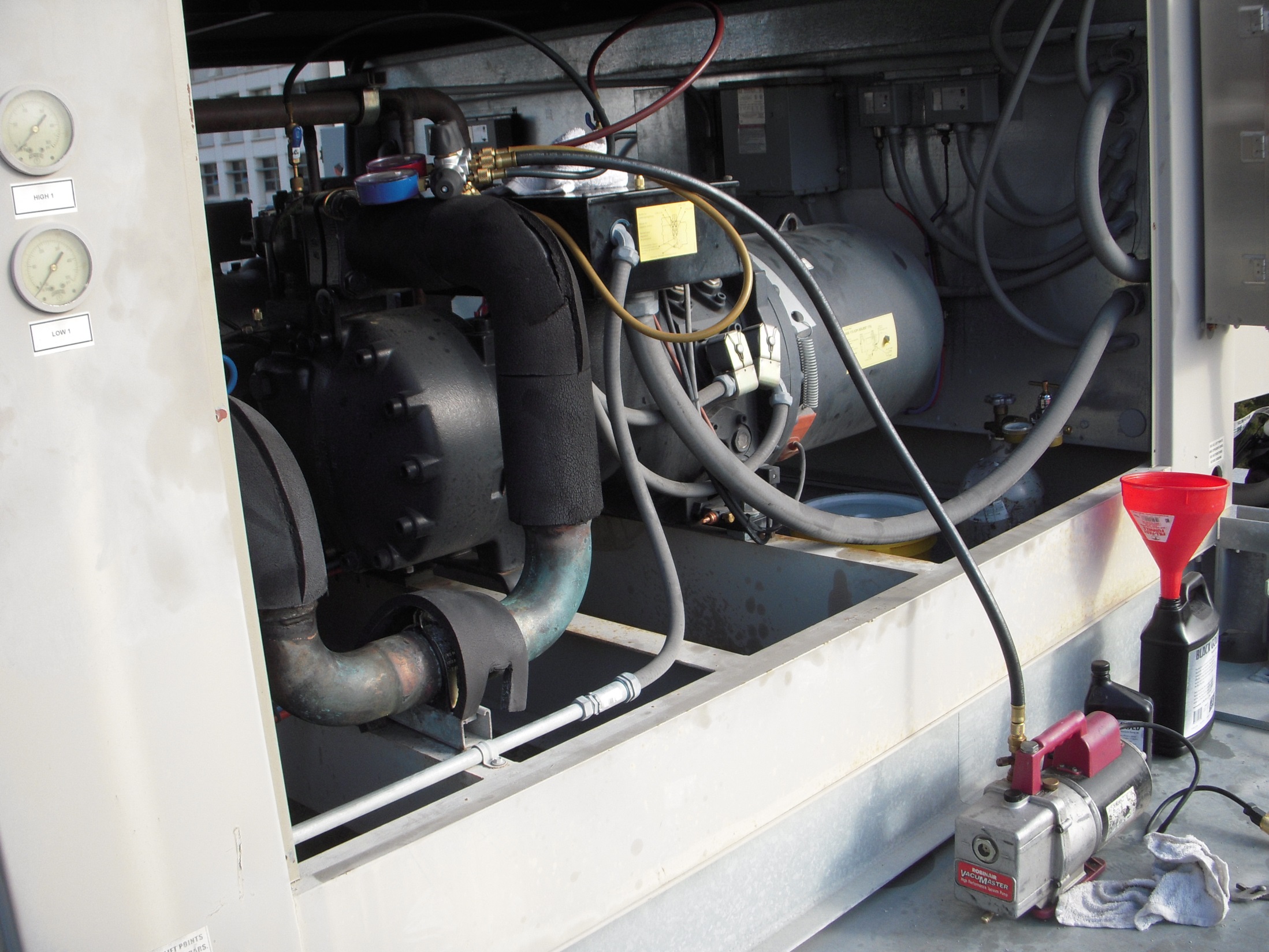 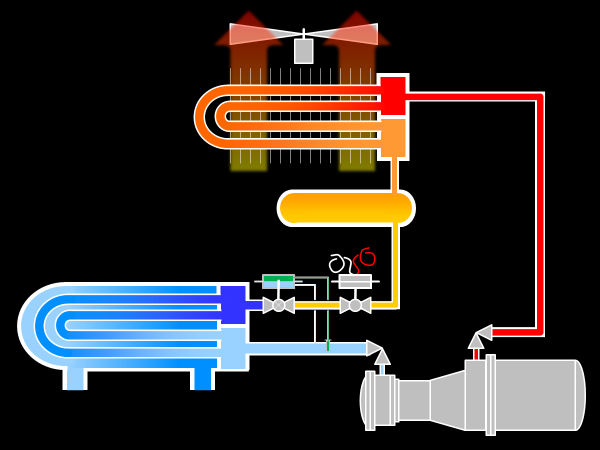 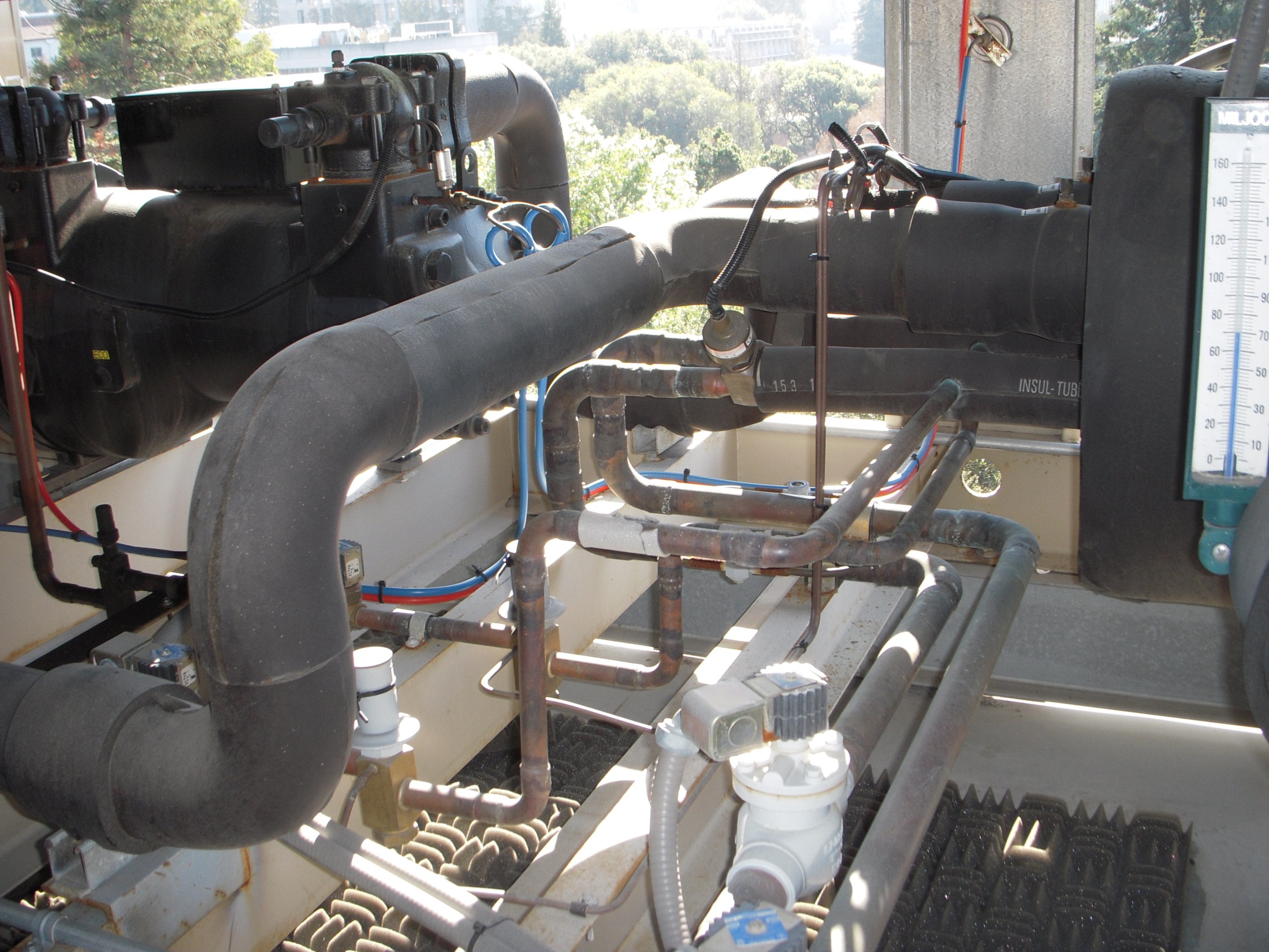 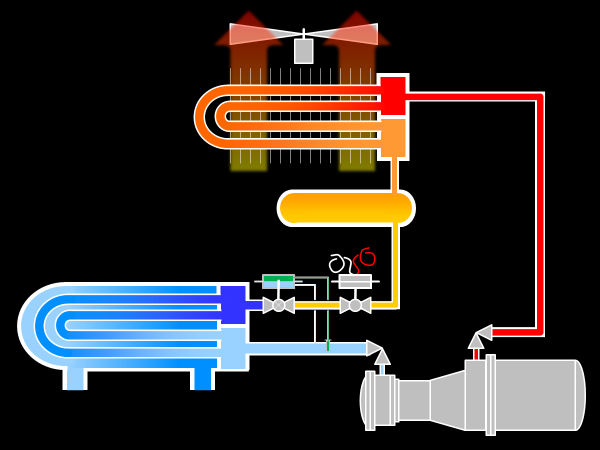 Expansion Valve
Suction Line
Liquid Line Solenoid Valve
Liquid Lines
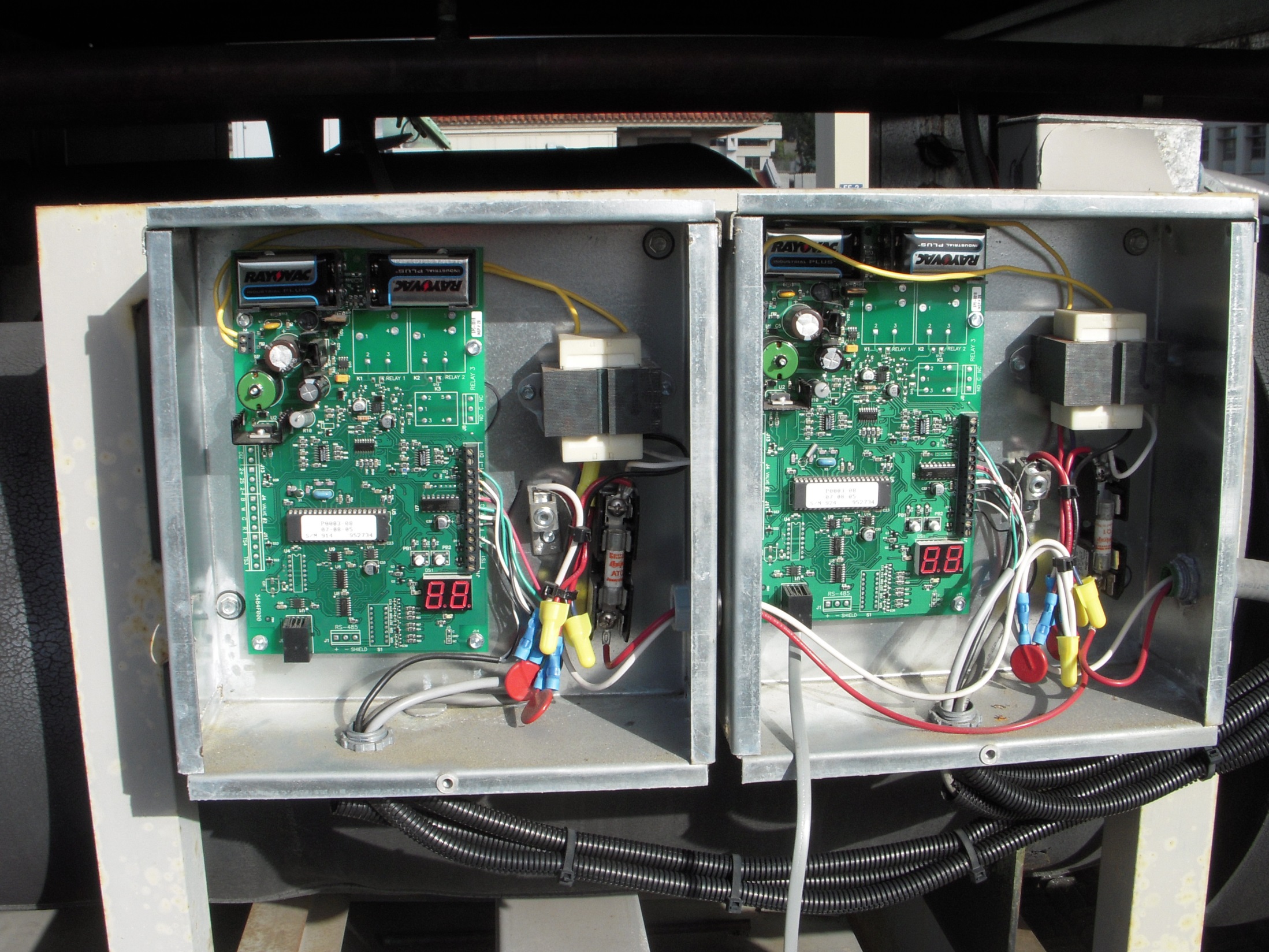 Electronic Expansion Valve Controllers
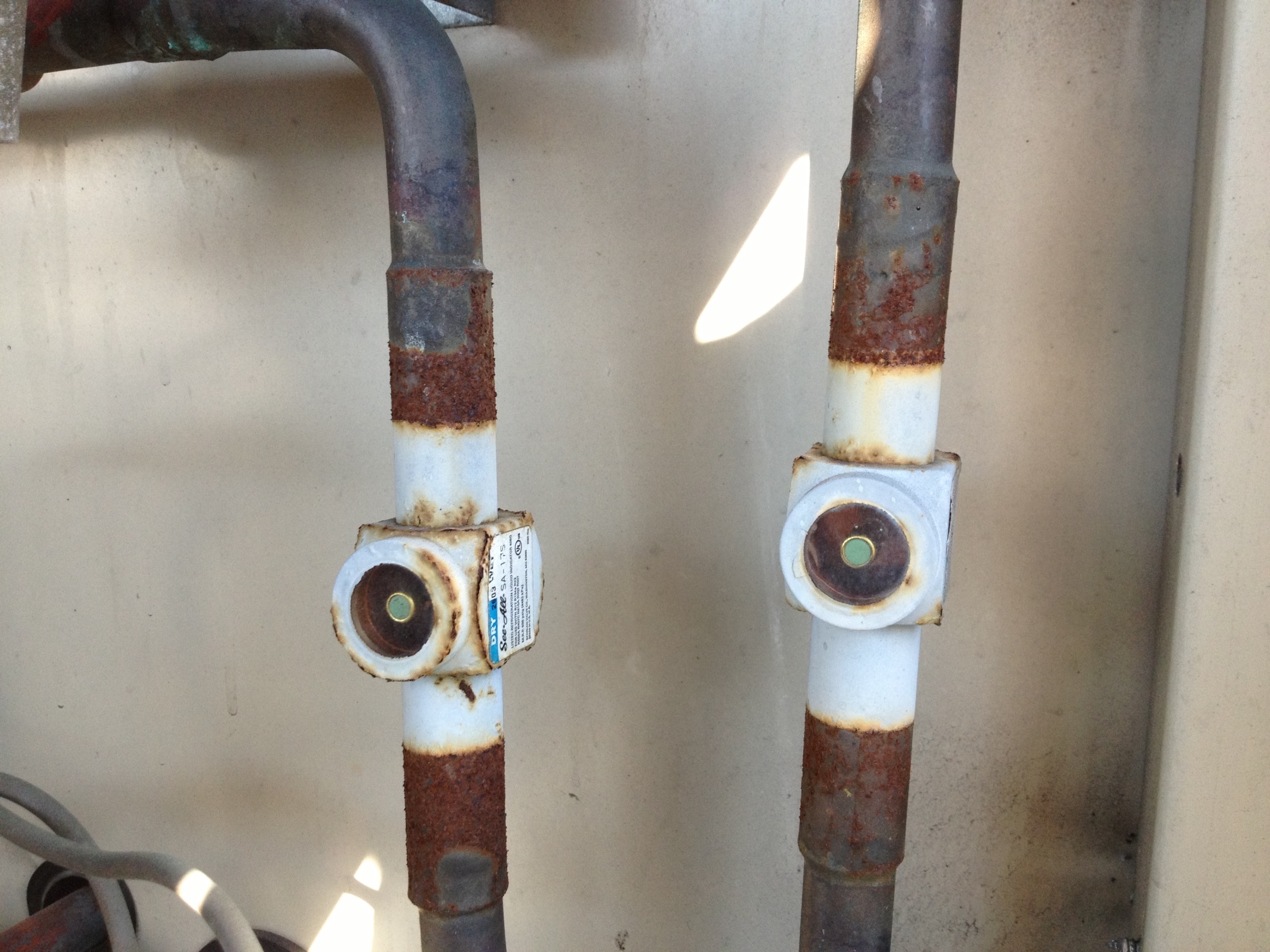 A Refrigerant Sight Glass
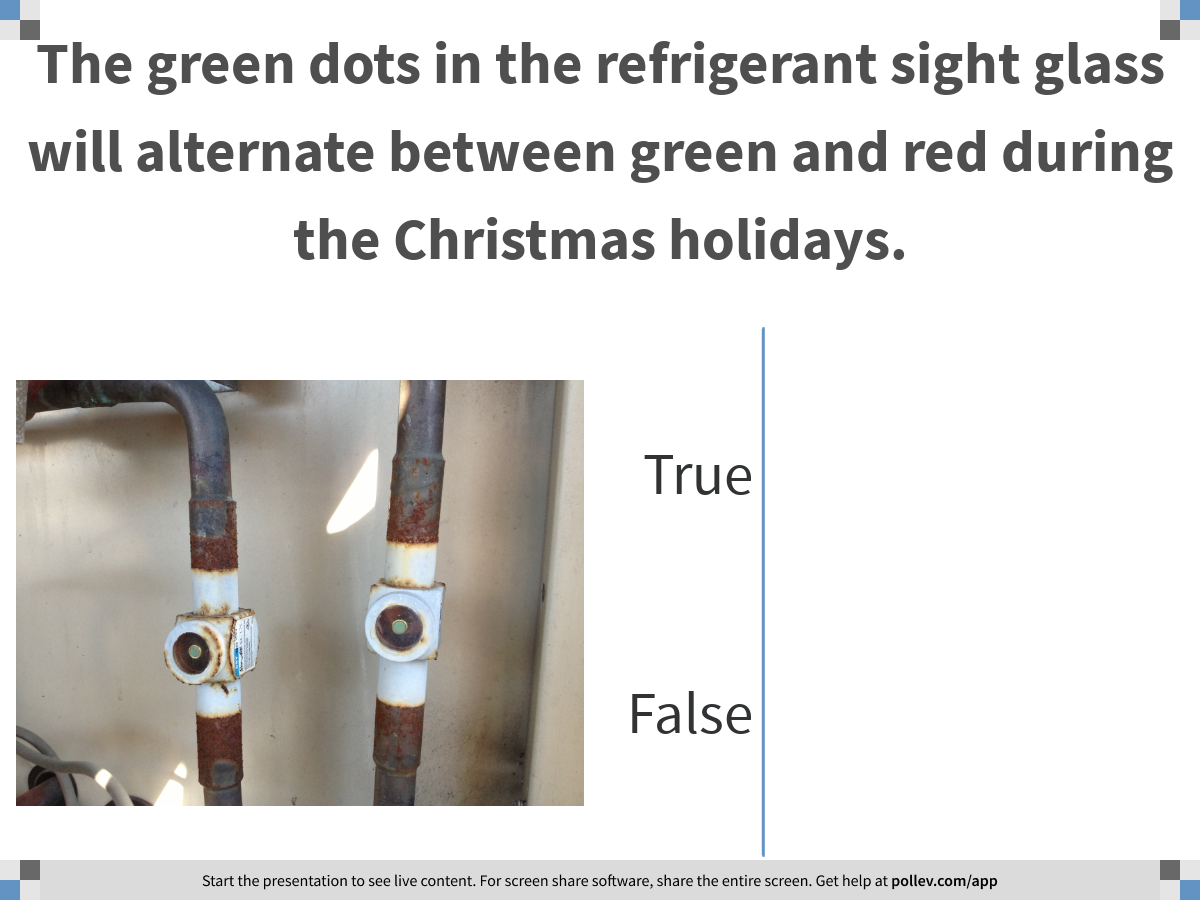 [Speaker Notes: Poll Title: The green dots in the refrigerant sight glass will alternate between green and red during the Christmas holidays.
https://www.polleverywhere.com/multiple_choice_polls/MVnMOf6dKOkRA9F5CgD13]
https://www.av8rdas.com/ebcx-workshop-series-16.html#EBCx16-4
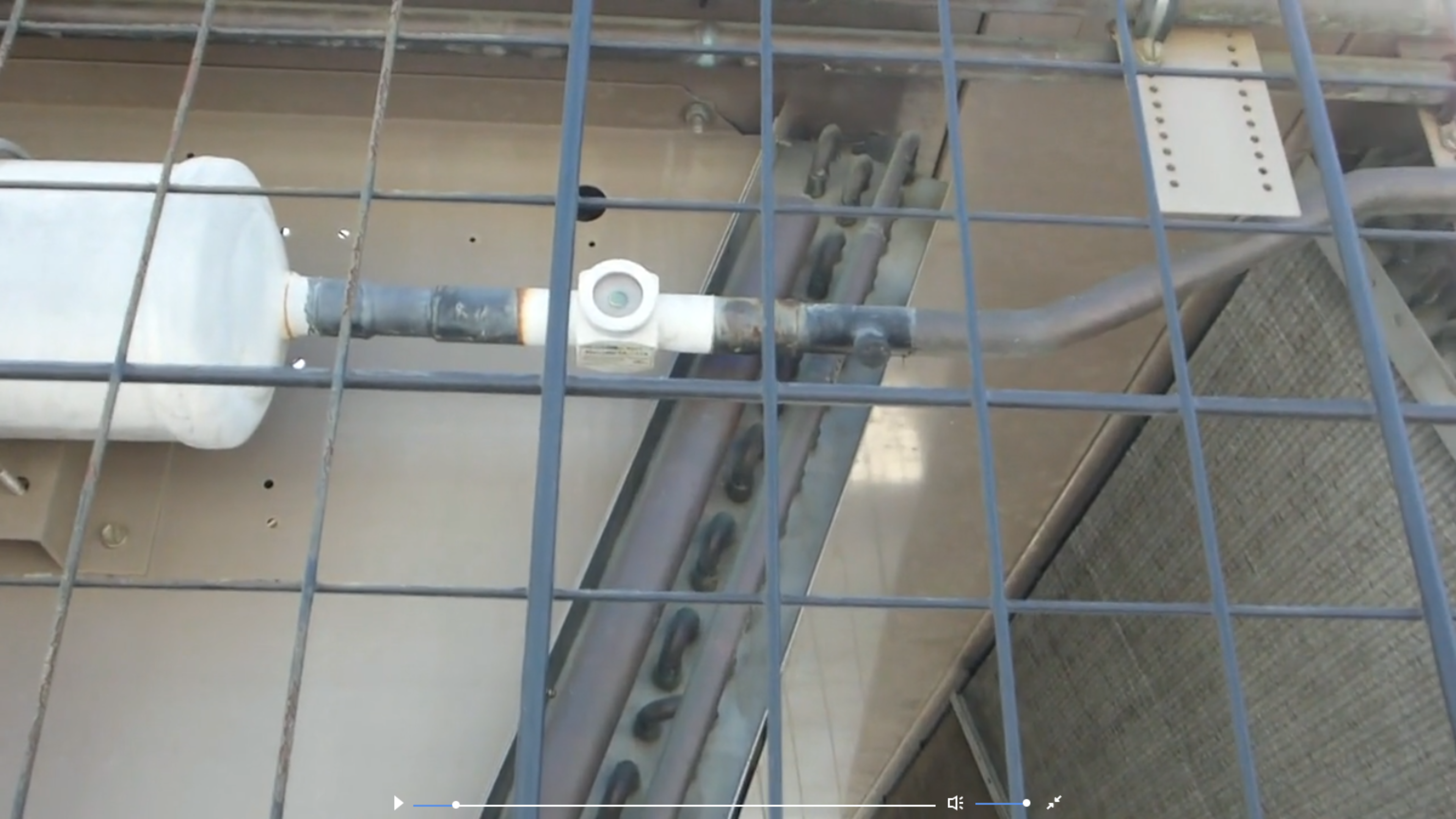 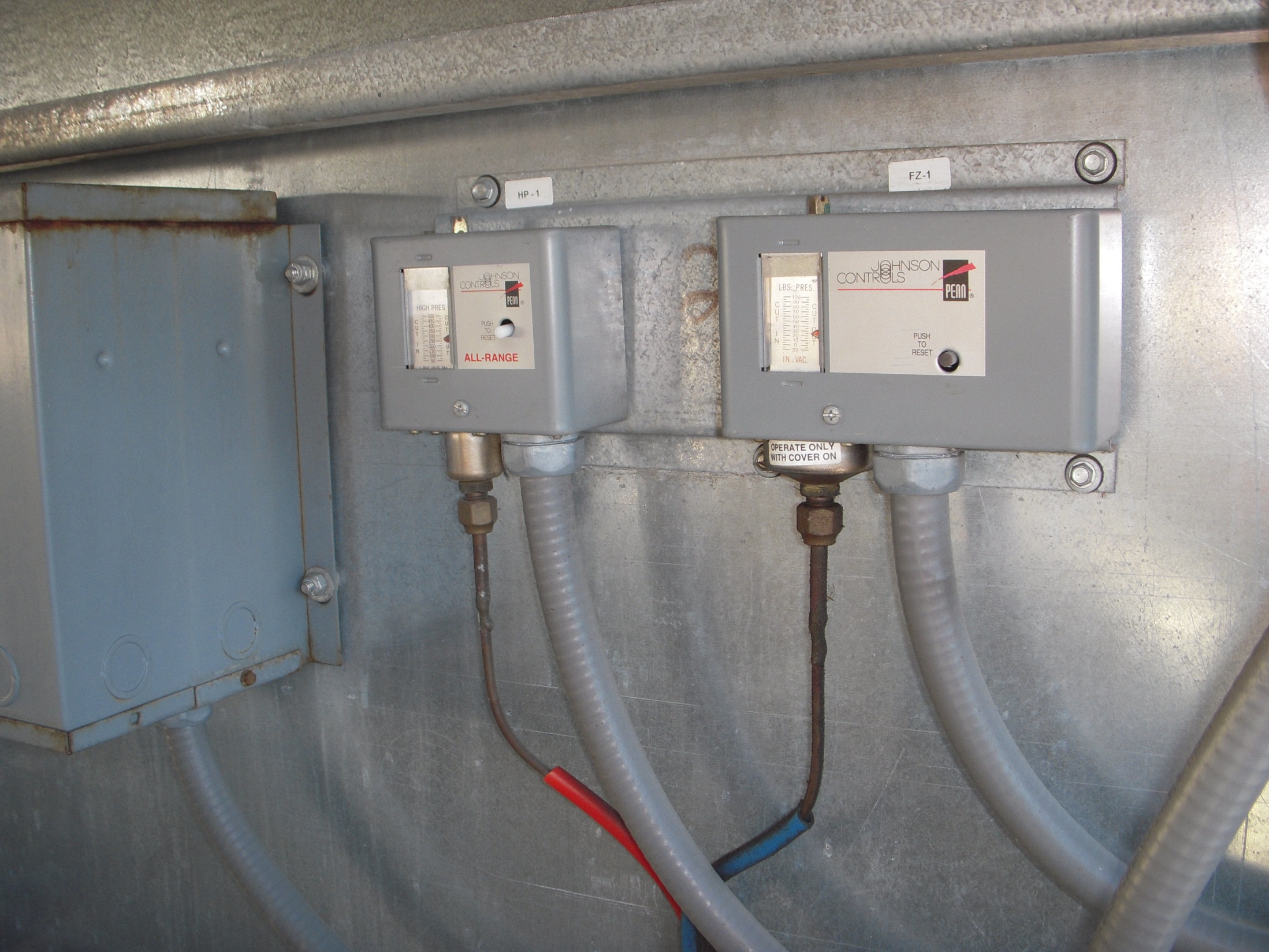 Typical Control Switches
Adding Hot Gas Bypass
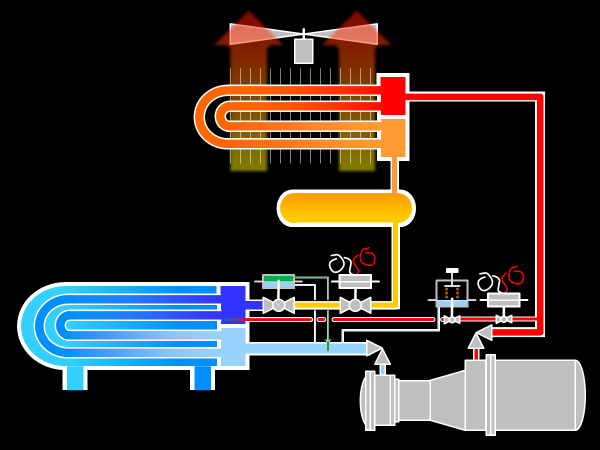 Hot Gas Solenoid
Hot Gas Regulator
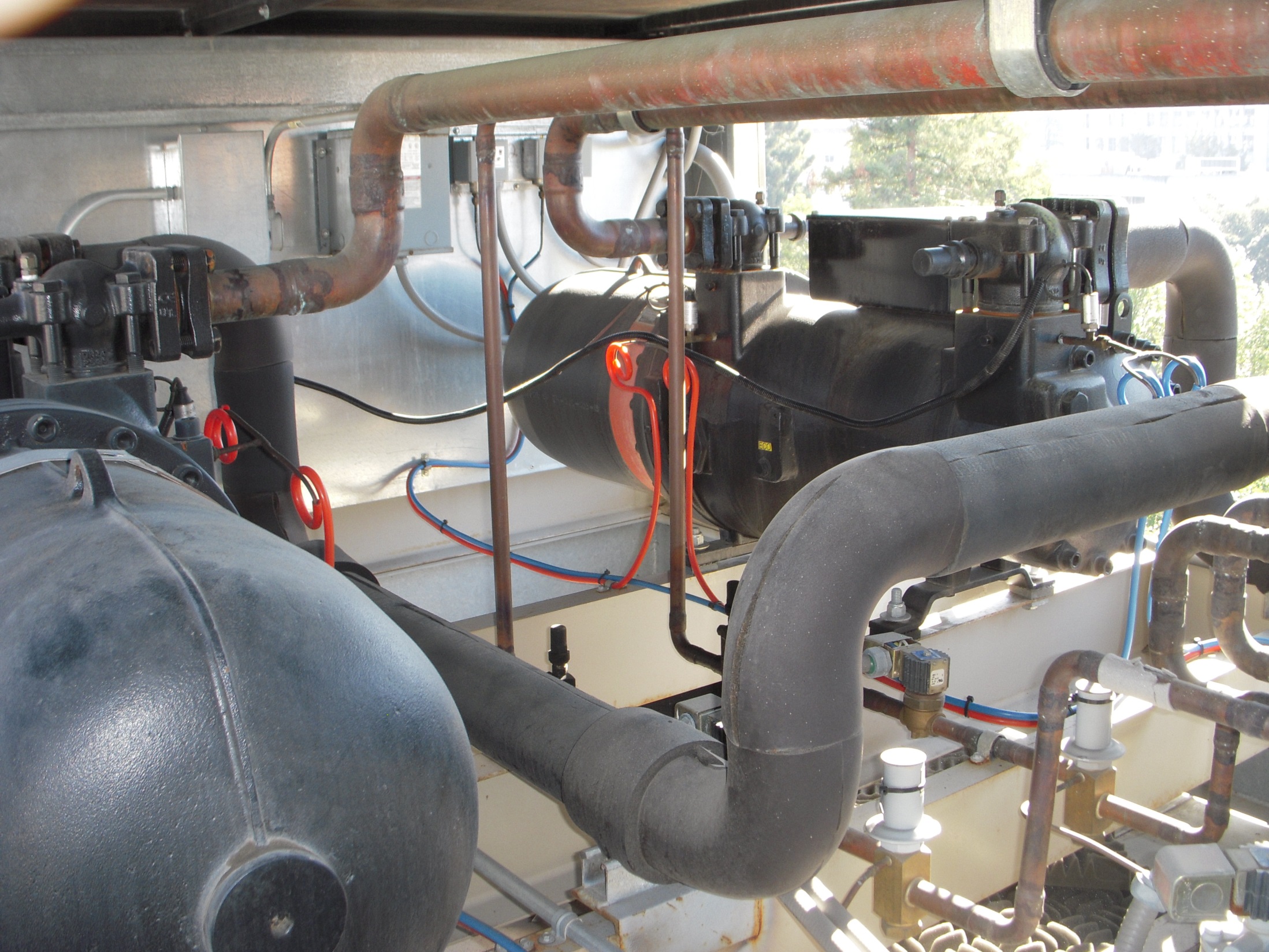 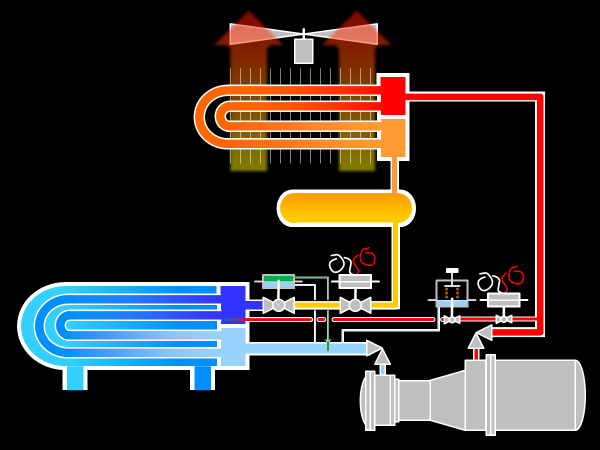 Hot Gas Bypass Lines
Hot Gas Solenoid Valve
Service Valve
Hot Gas Regulator
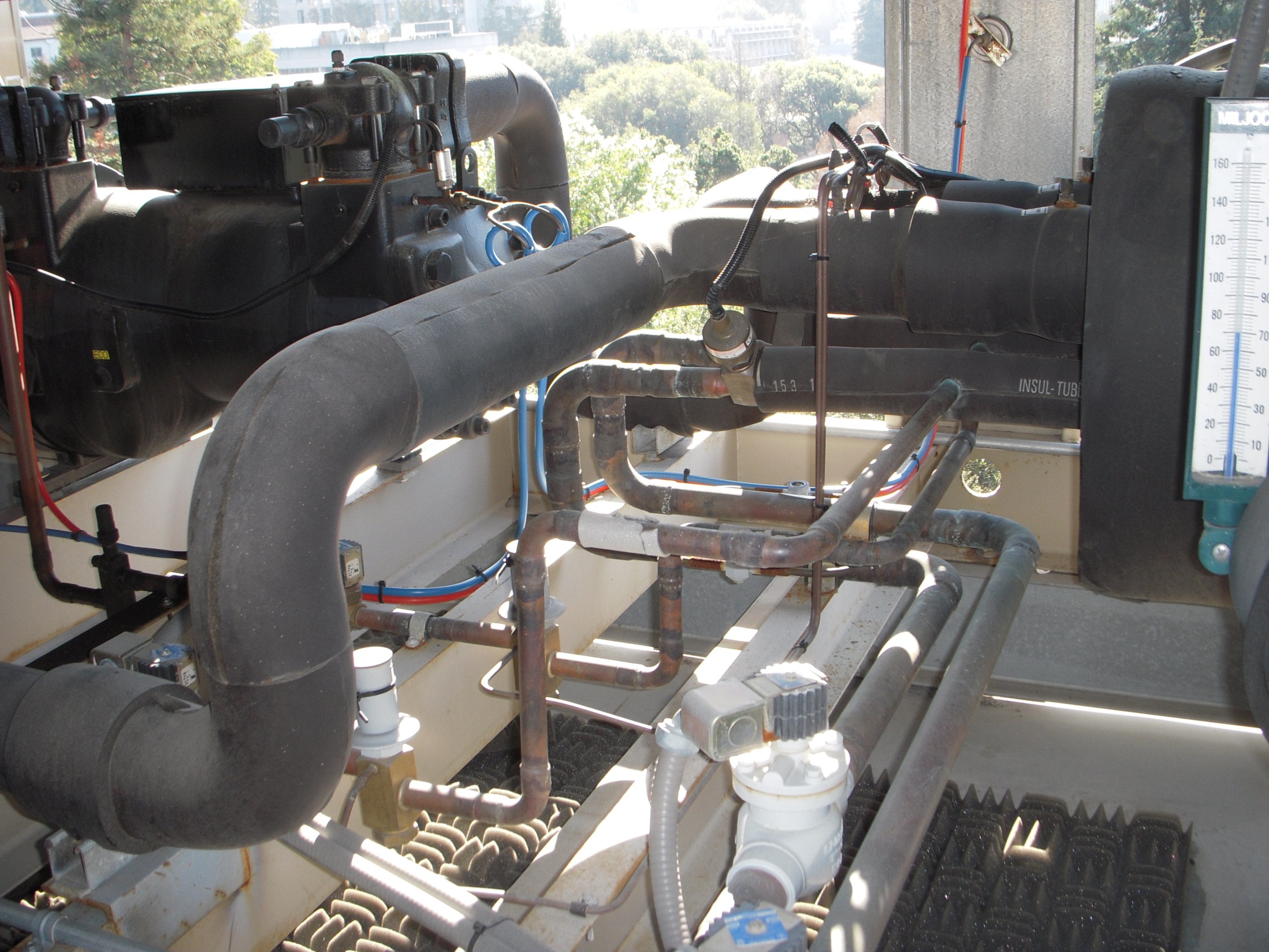 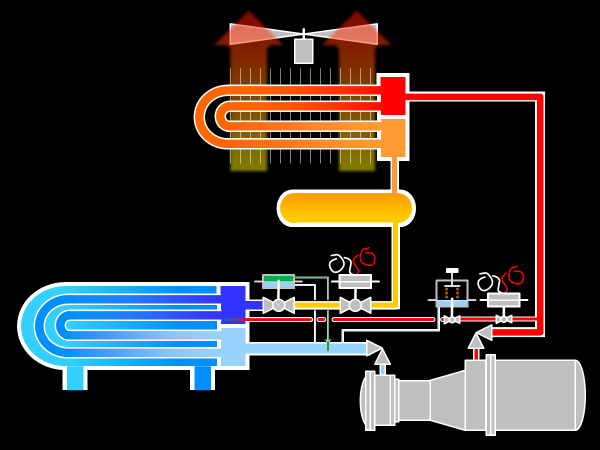 Hot Gas Connections to the Evaporator